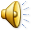 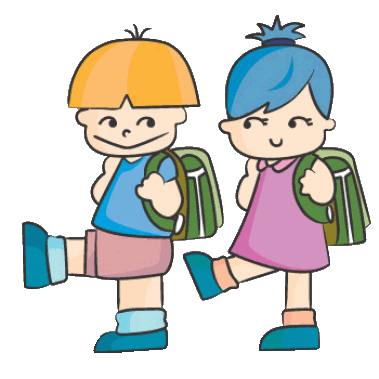 Правила дорожного движения
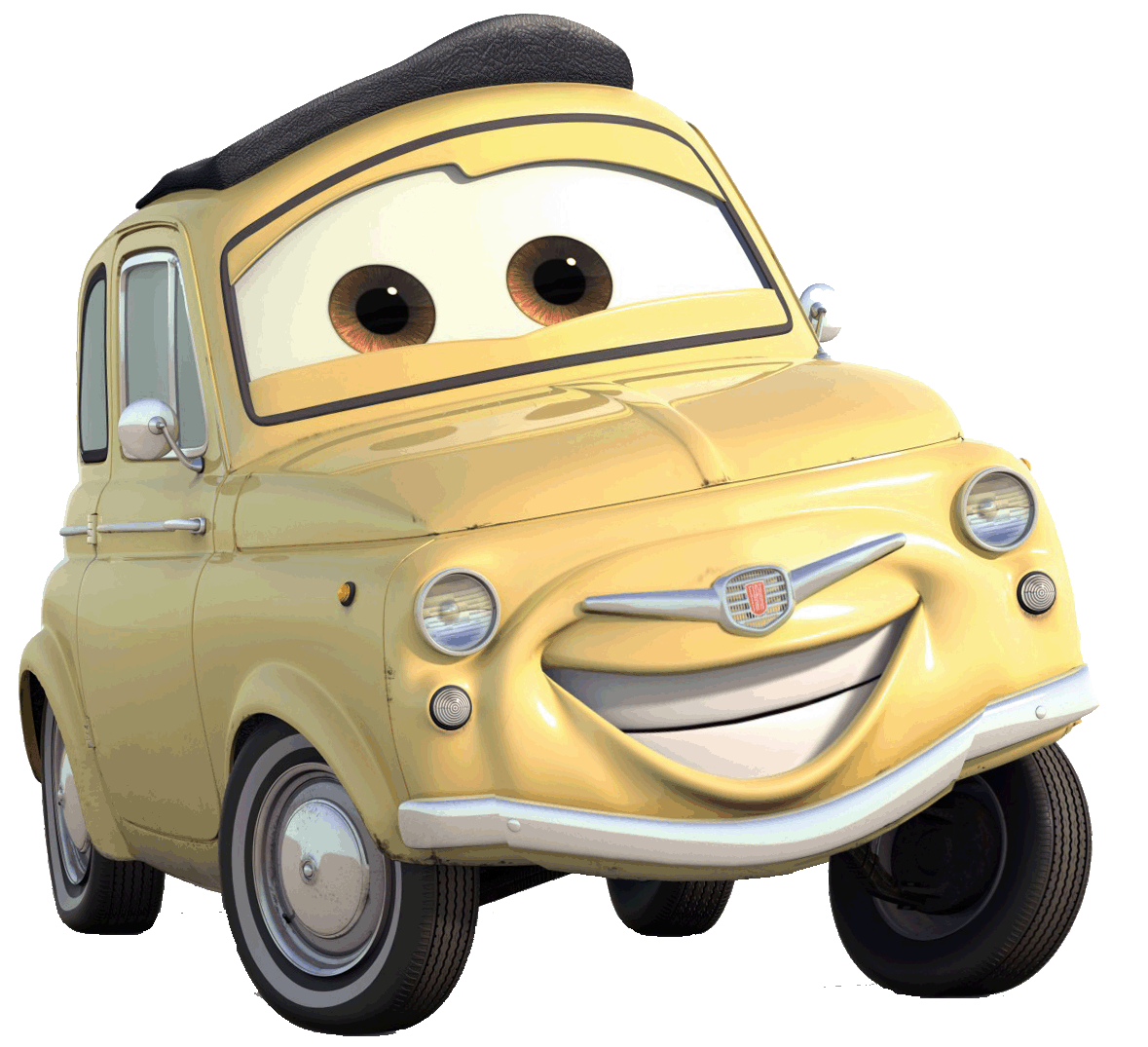 для детей и подростков
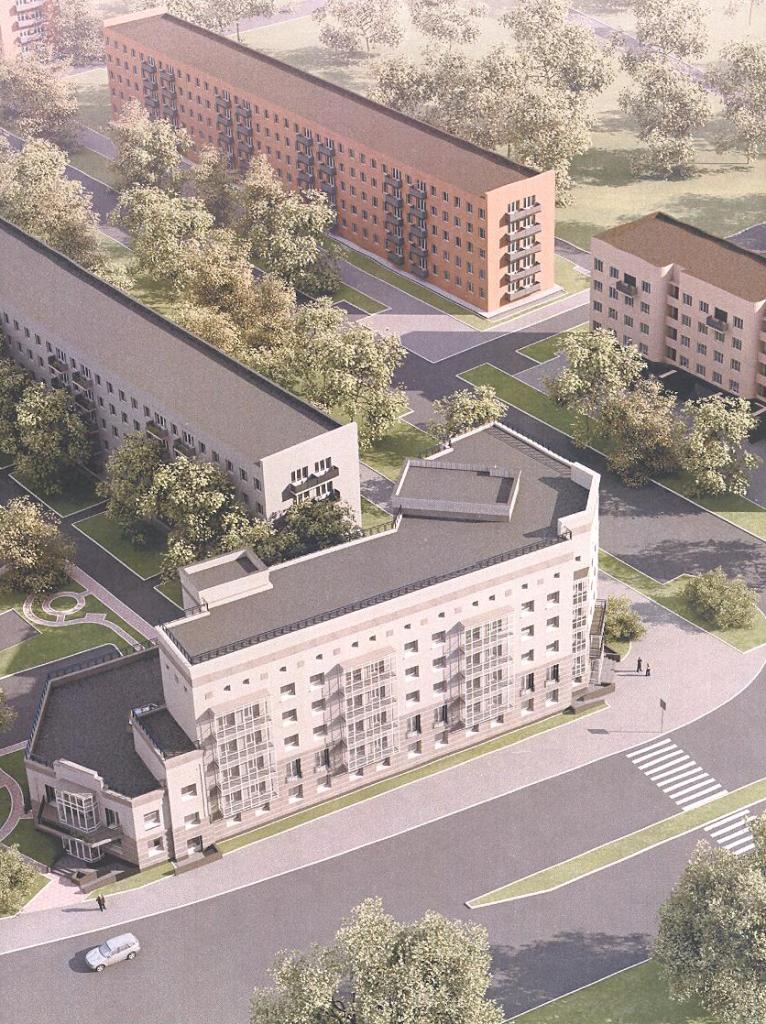 Хочу напомнить вам некоторые правила дорожного движения!
Здравствуйте, друзья!
Я автомобиль Бибишка!
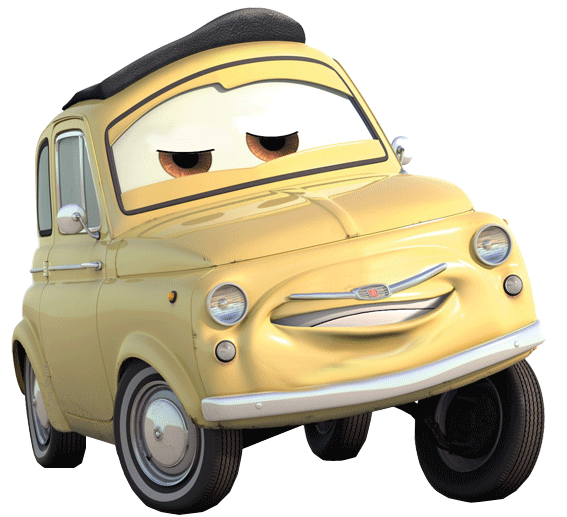 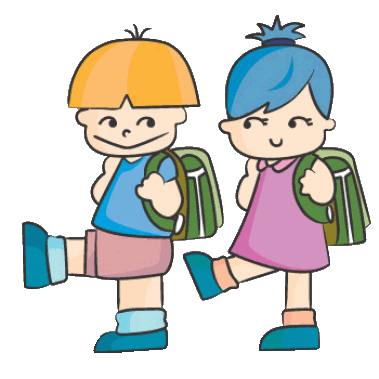 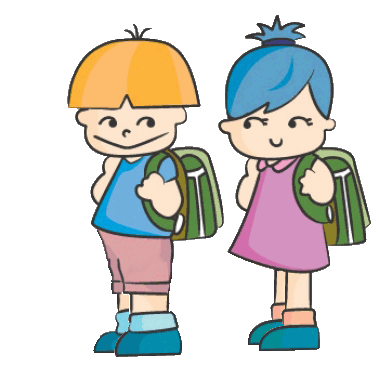 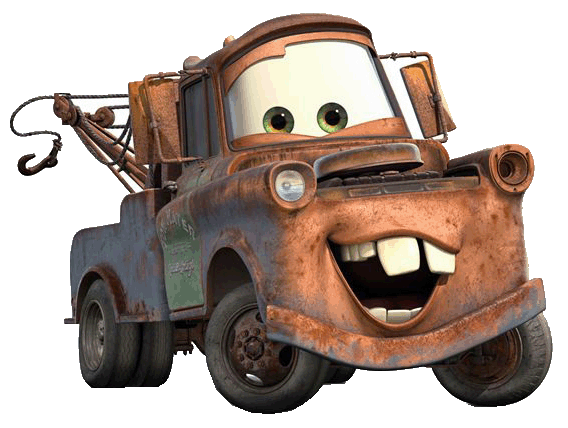 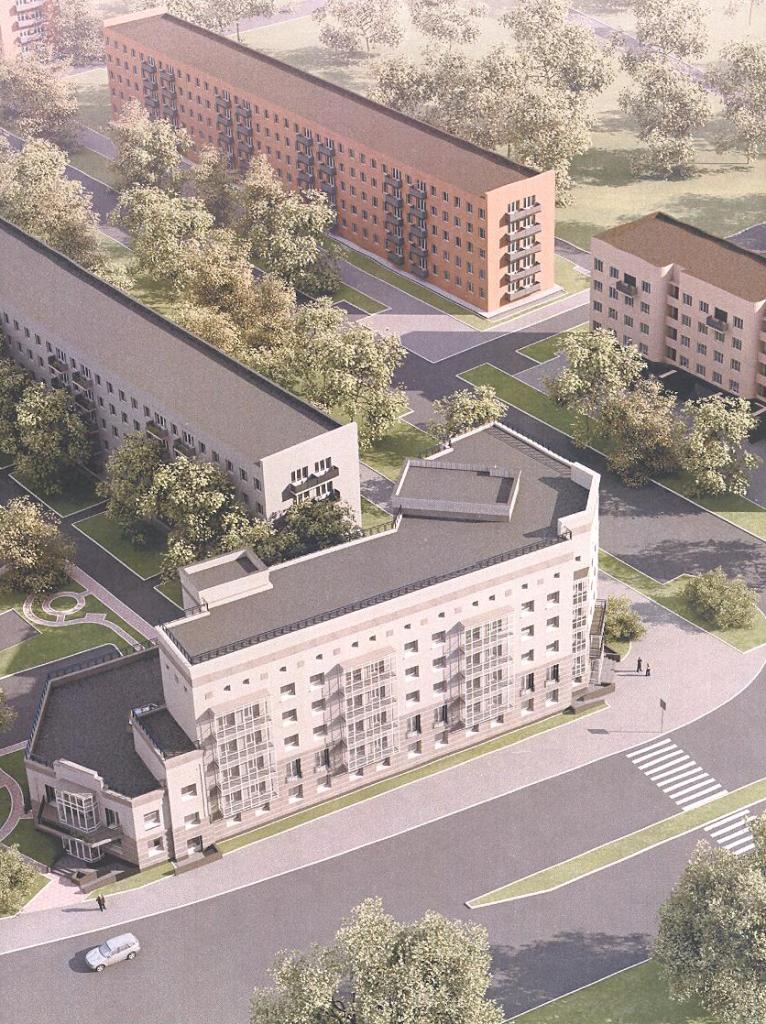 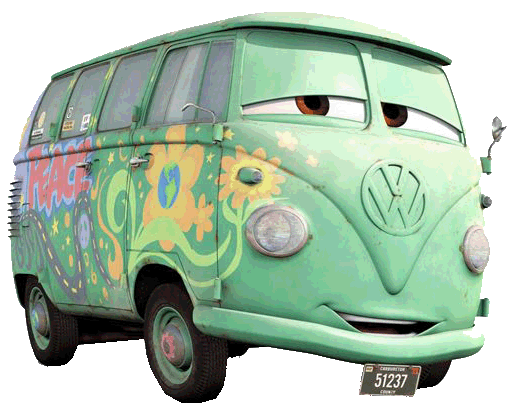 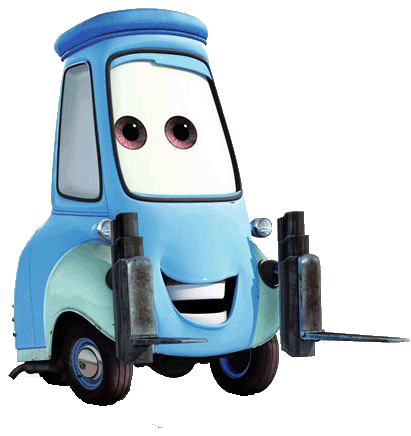 А помогут мне в этом мои друзья – автомобили!
Уж они-то знают, какие неприятности 
ждут того, кто нарушитэти правила!
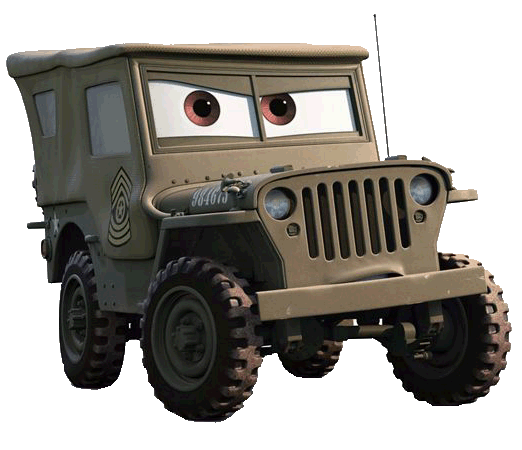 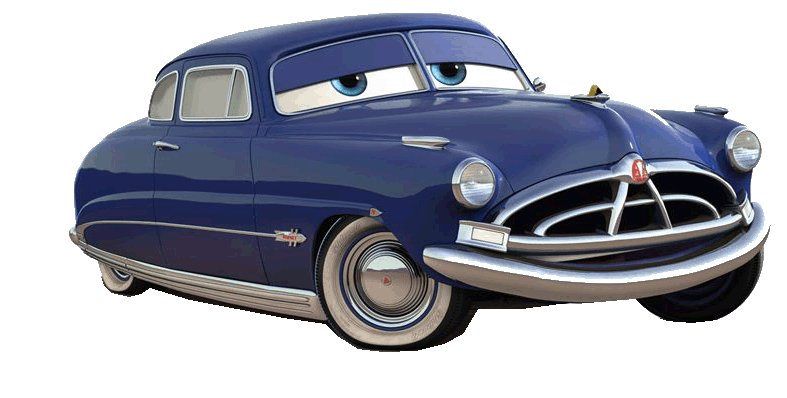 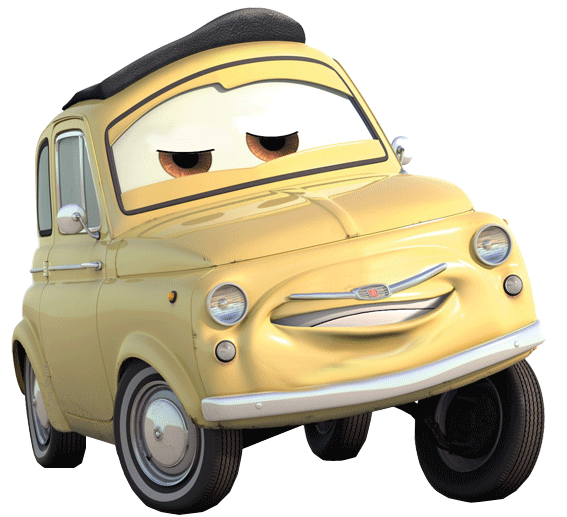 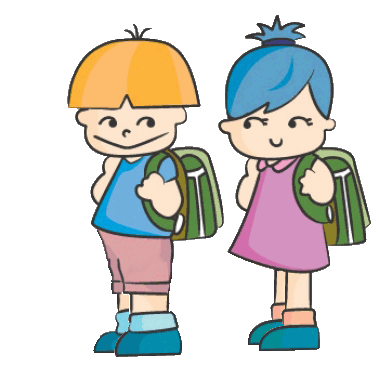 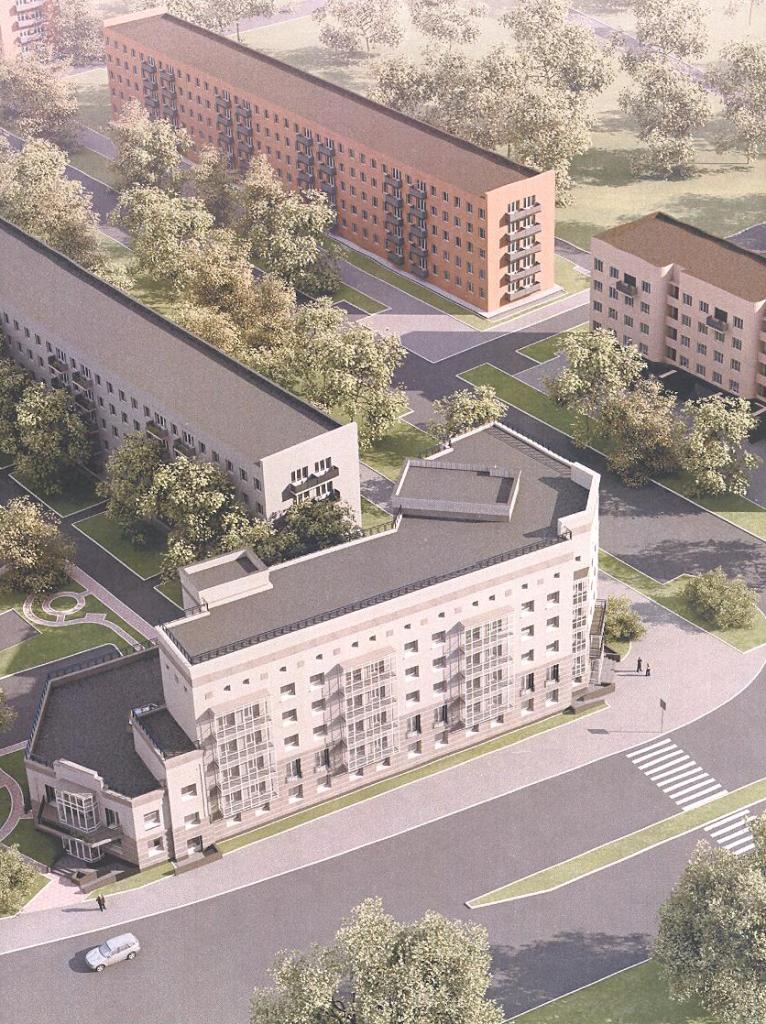 Держись  левой стороны,
Так машины все видны!
Ты с подружкою гуляешь,
По обочине шагаешь?
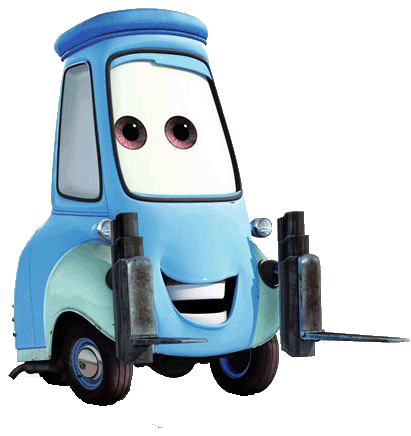 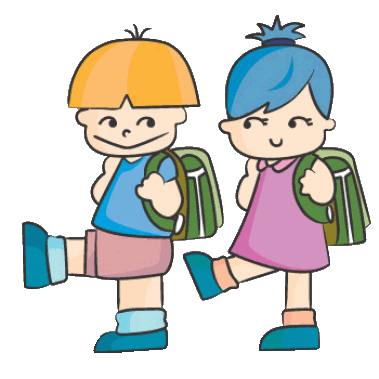 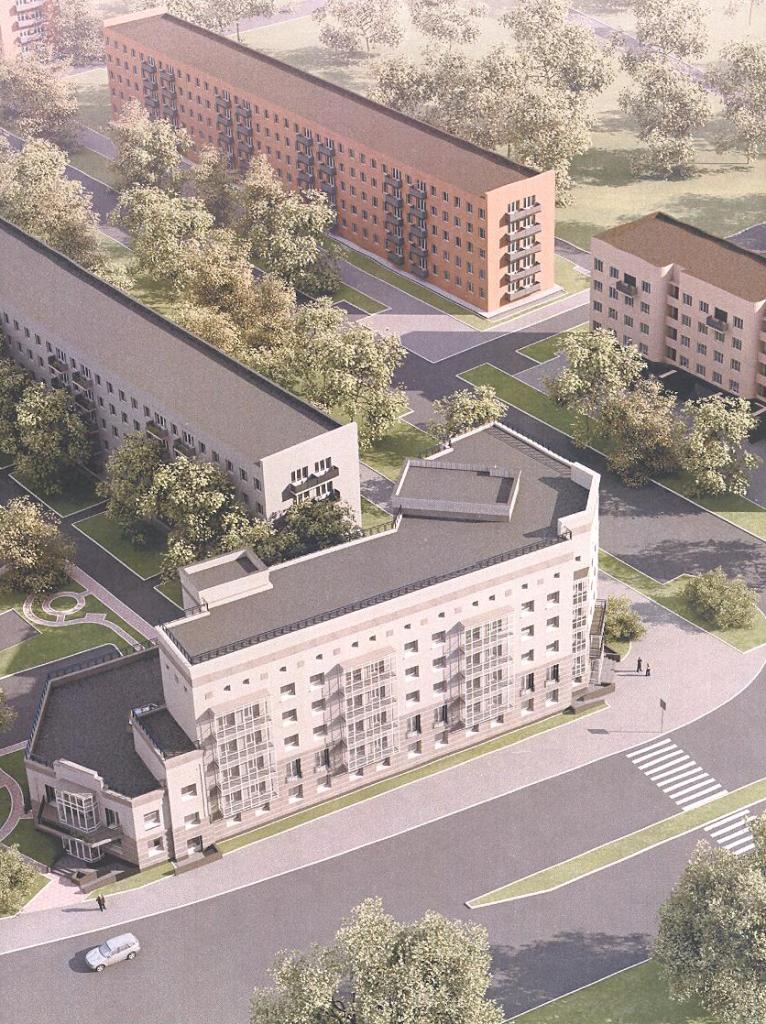 Почему?
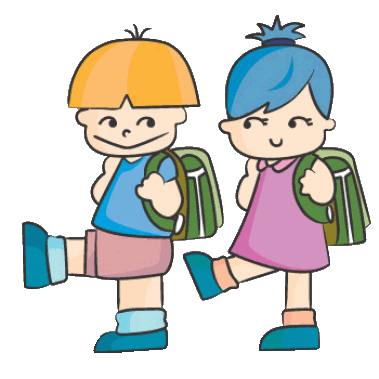 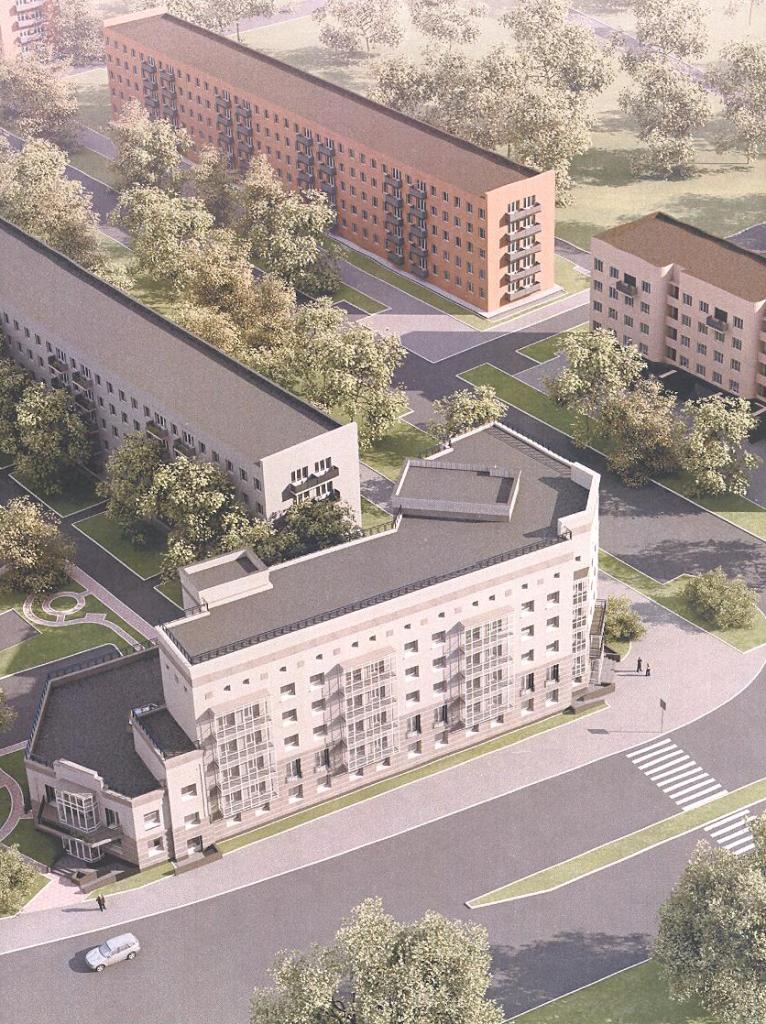 Они едут вам 
навстречу!
Я вам отвечу!
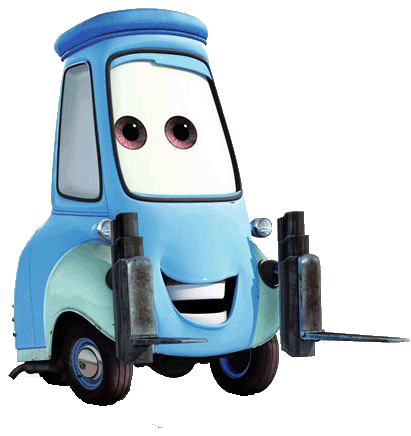 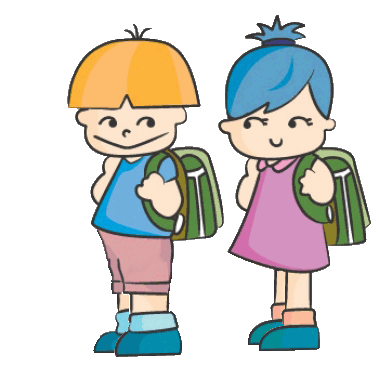 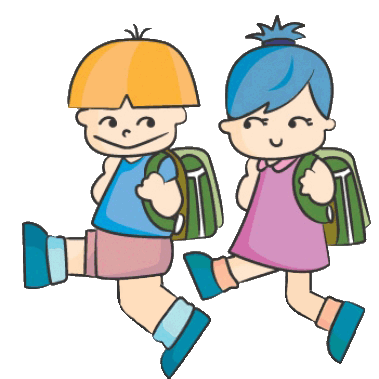 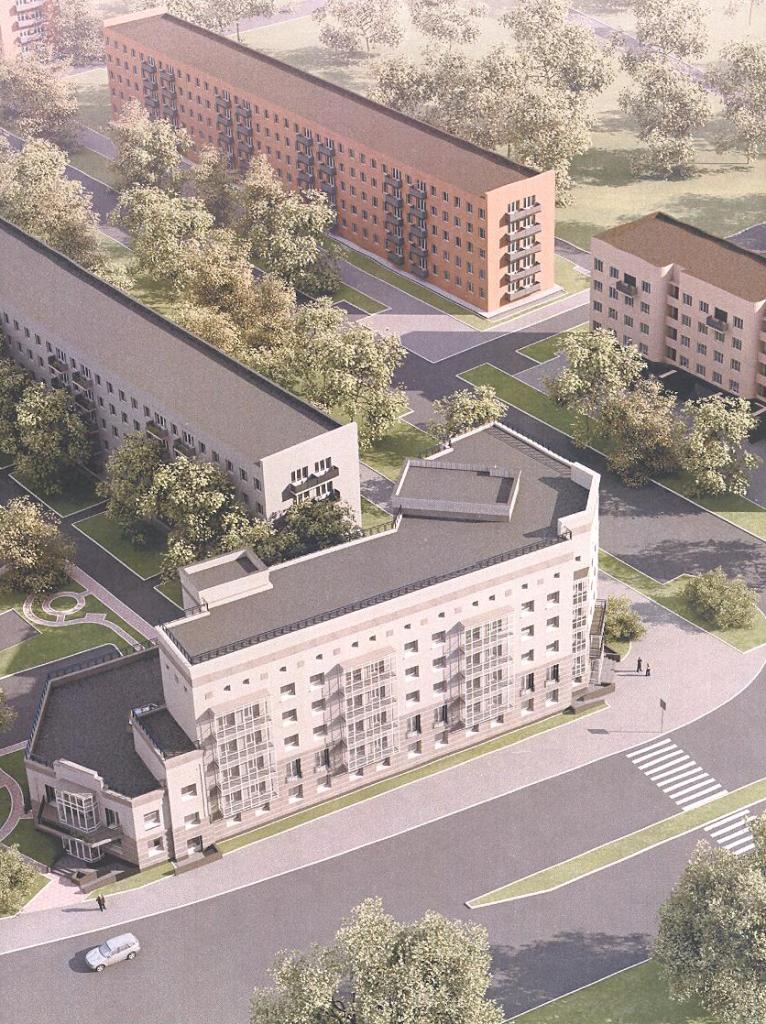 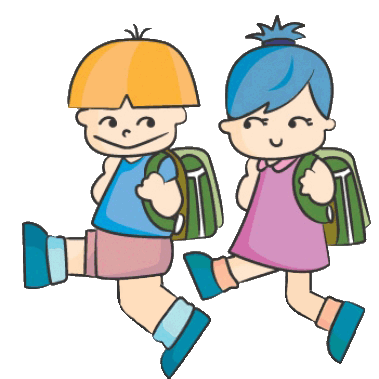 Раз куда-то мы спешили
и рванулись
напрямик!
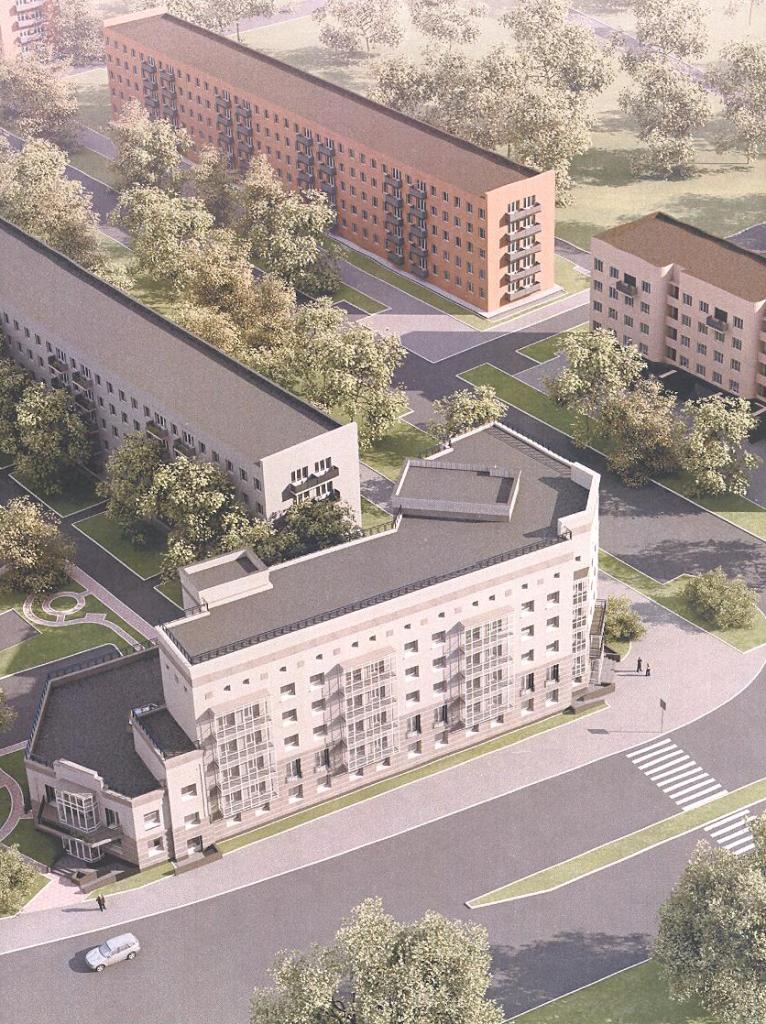 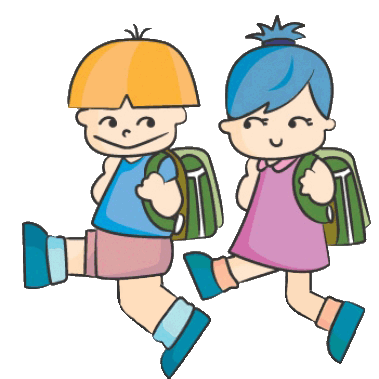 Все машины тормозили,
мы шарахались 
от них!
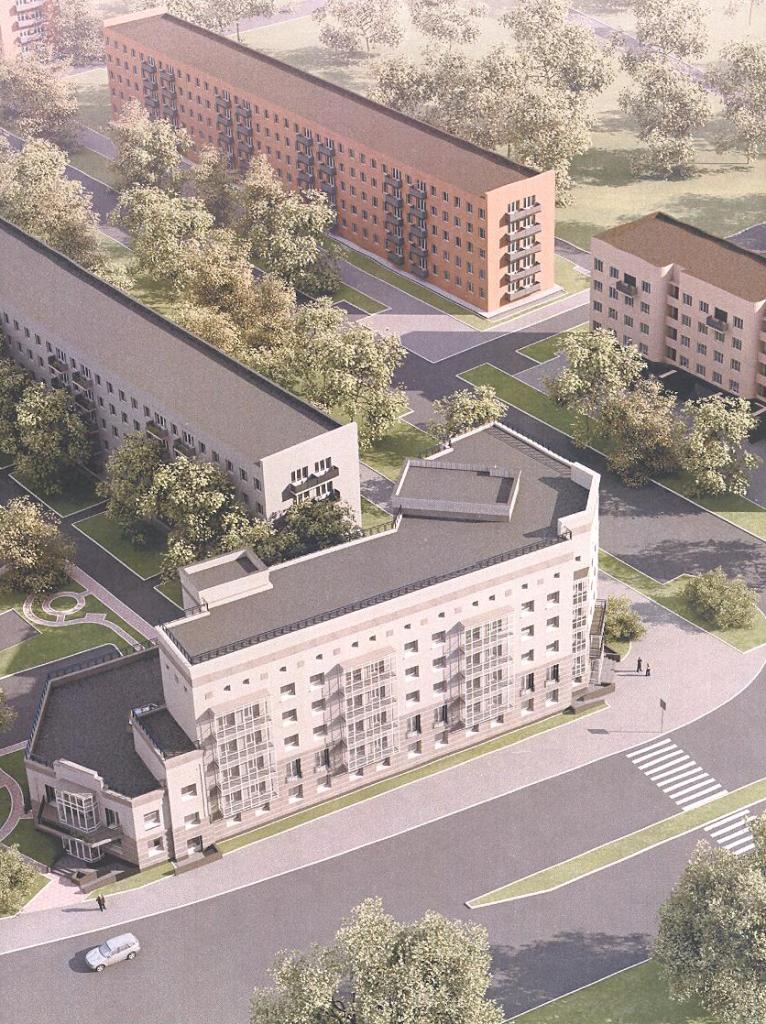 Из под колес вас
еле-еле
живыми вытащить успели!!!
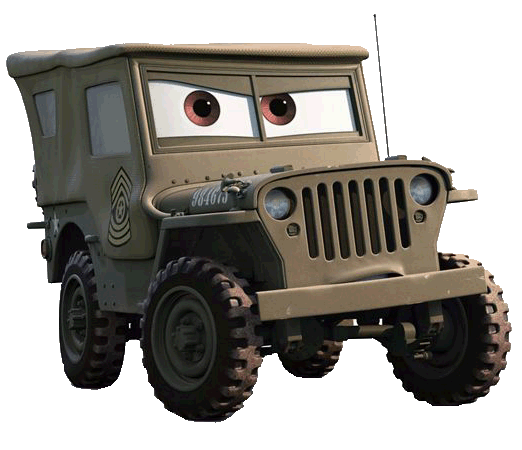 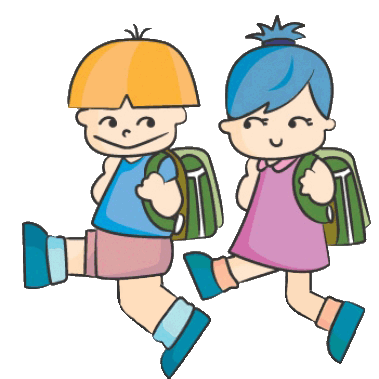 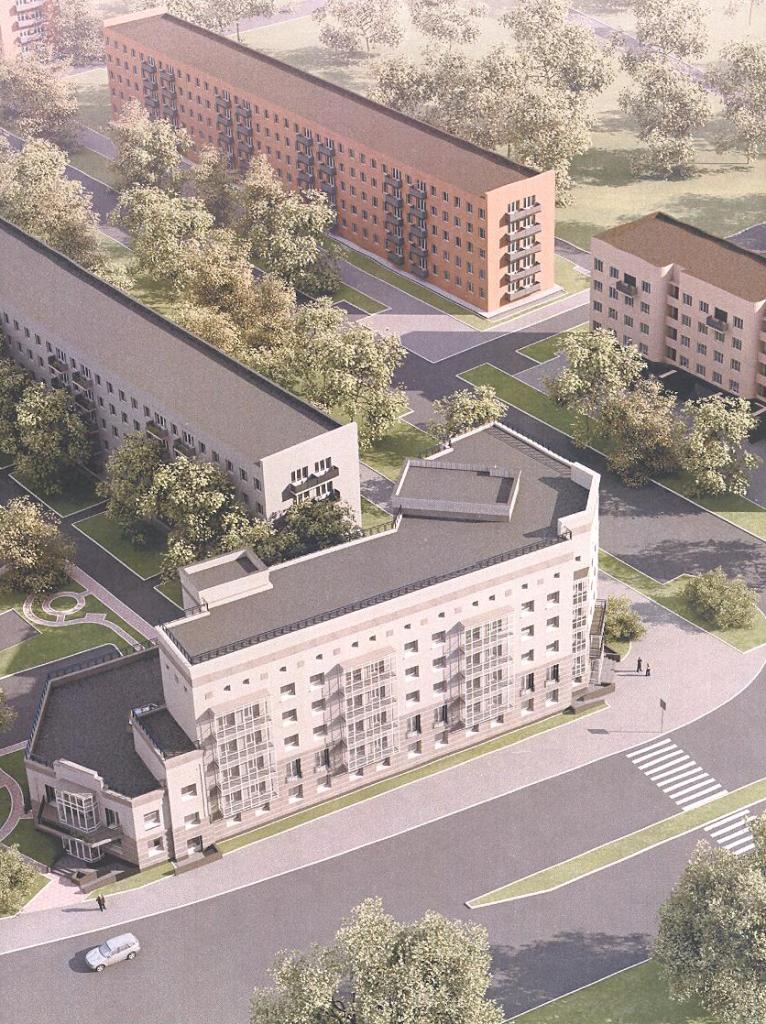 Впредь скажу вам очень строго:
«Не выбегайте на дорогу!»
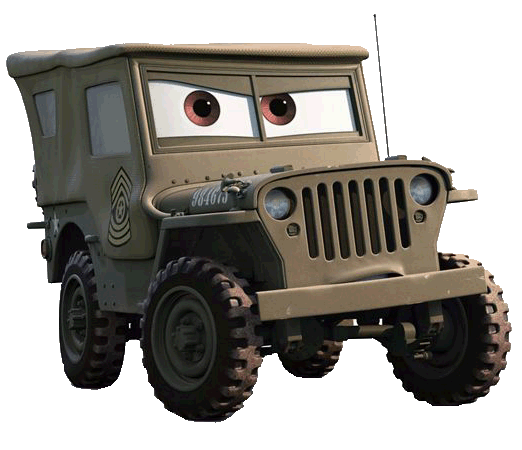 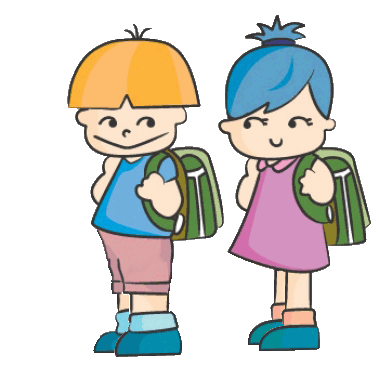 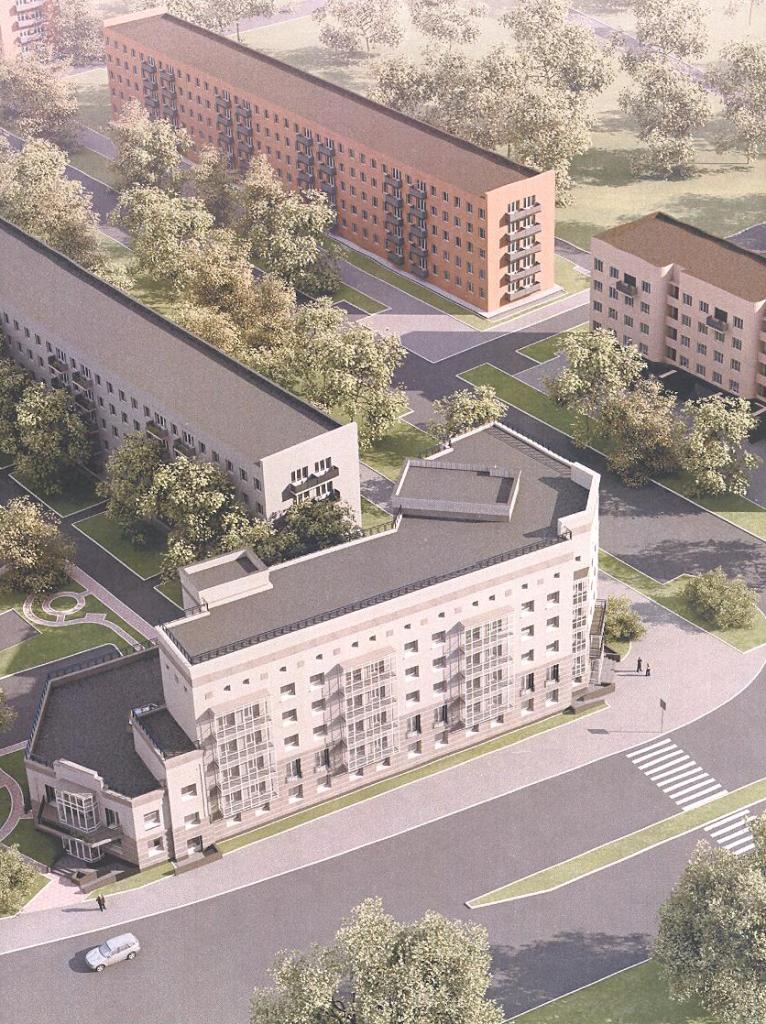 Кто-то сильный, кто-то ловкий
Норовит пролезть вперед !
Когда толпа на остановке
Утром свой автобус ждет,
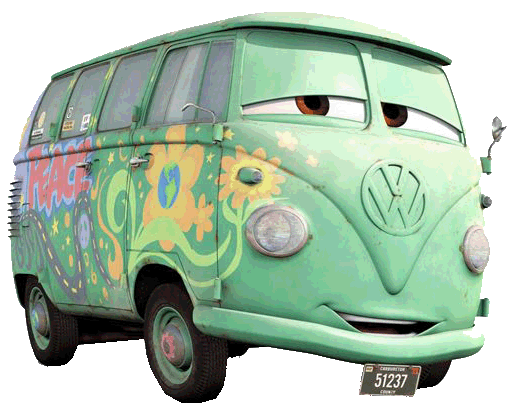 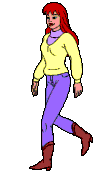 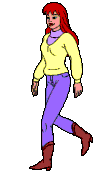 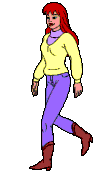 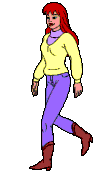 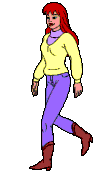 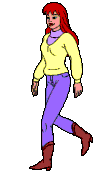 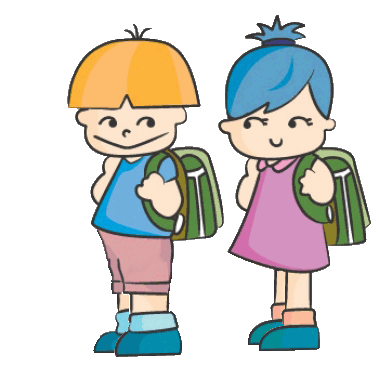 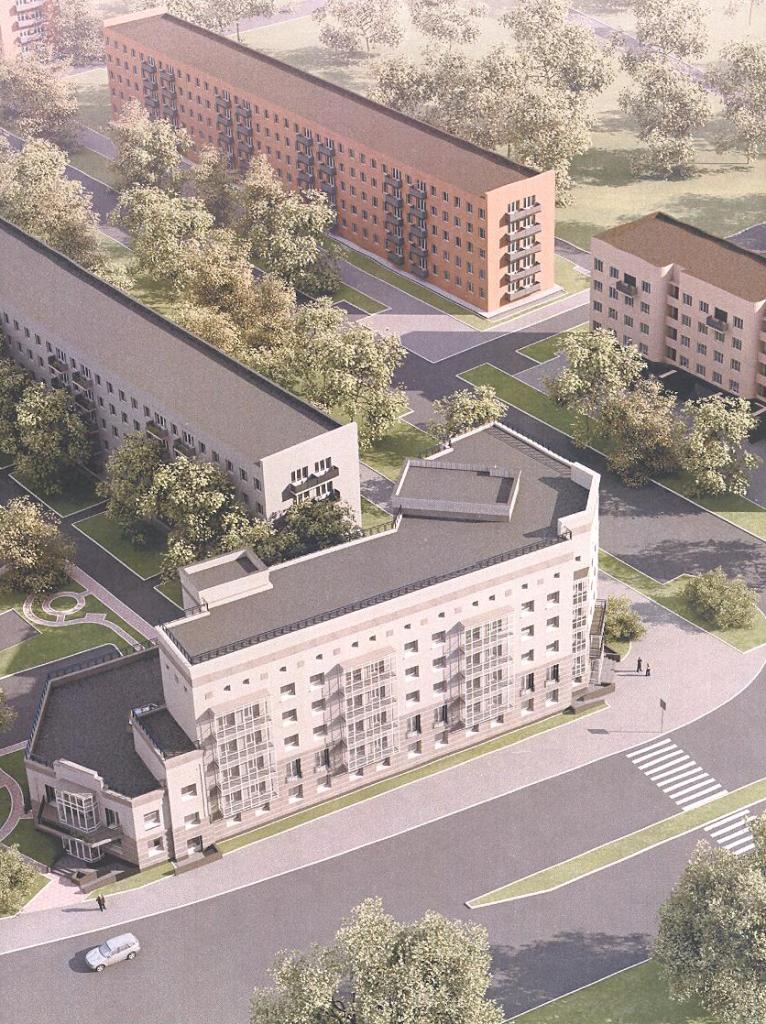 Вдруг нечаянно толкнут,
А автобус тут, как тут…
Малышам опасно здесь!
Никогда вперед не лезь!
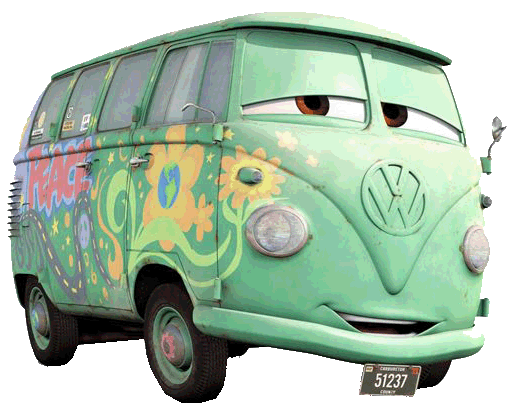 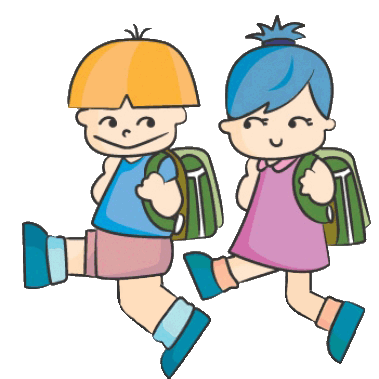 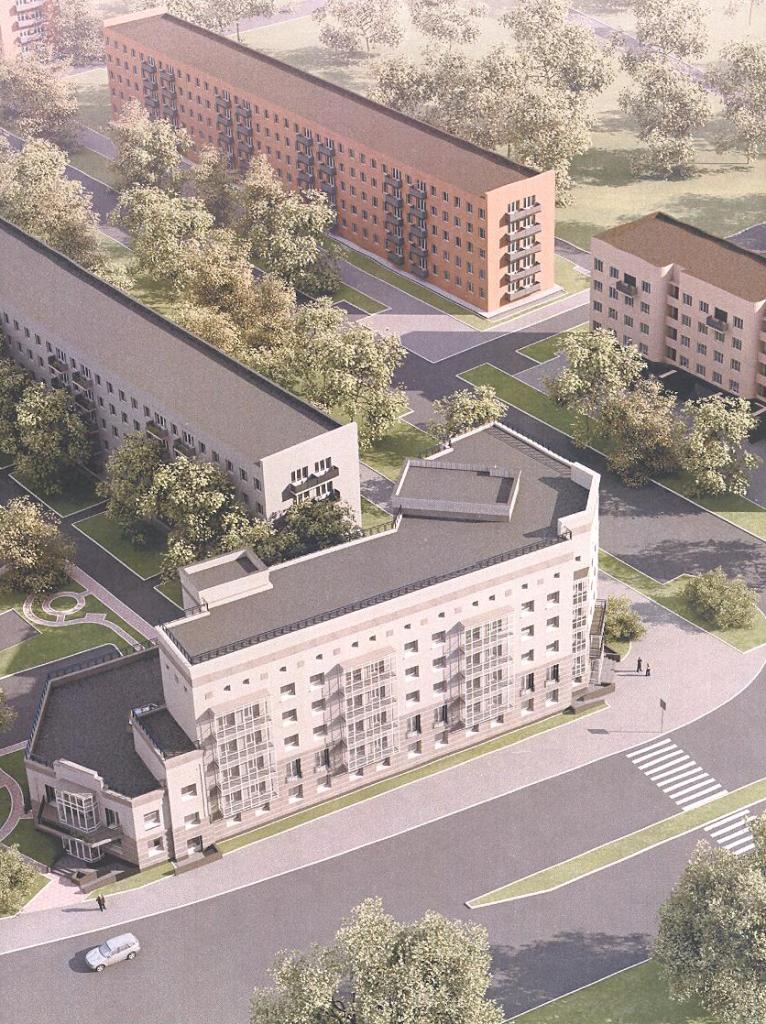 Есть у вас велосипед,
Но нет 14 лет?
Пока катайтесь во дворе,
Где безопасно детворе.
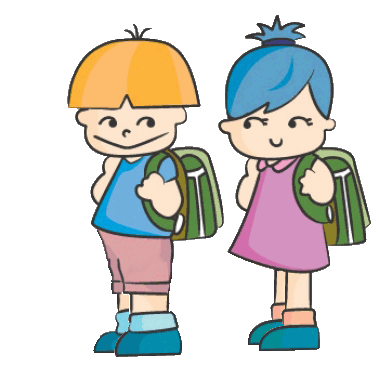 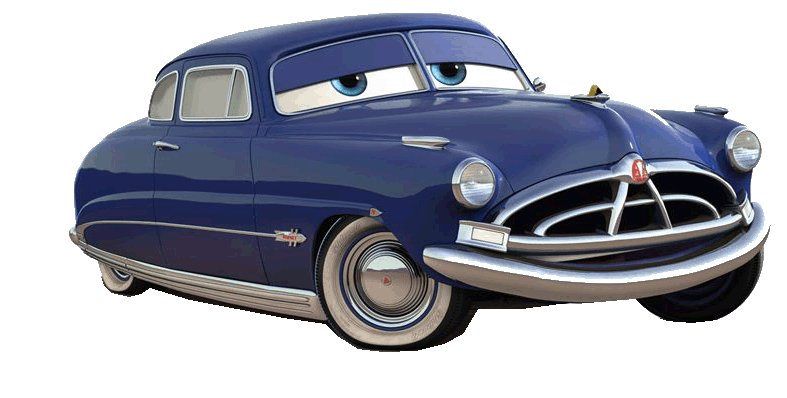 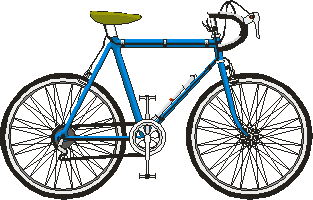 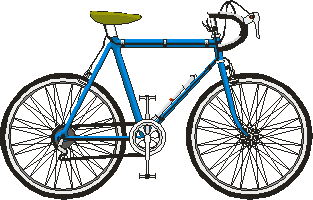 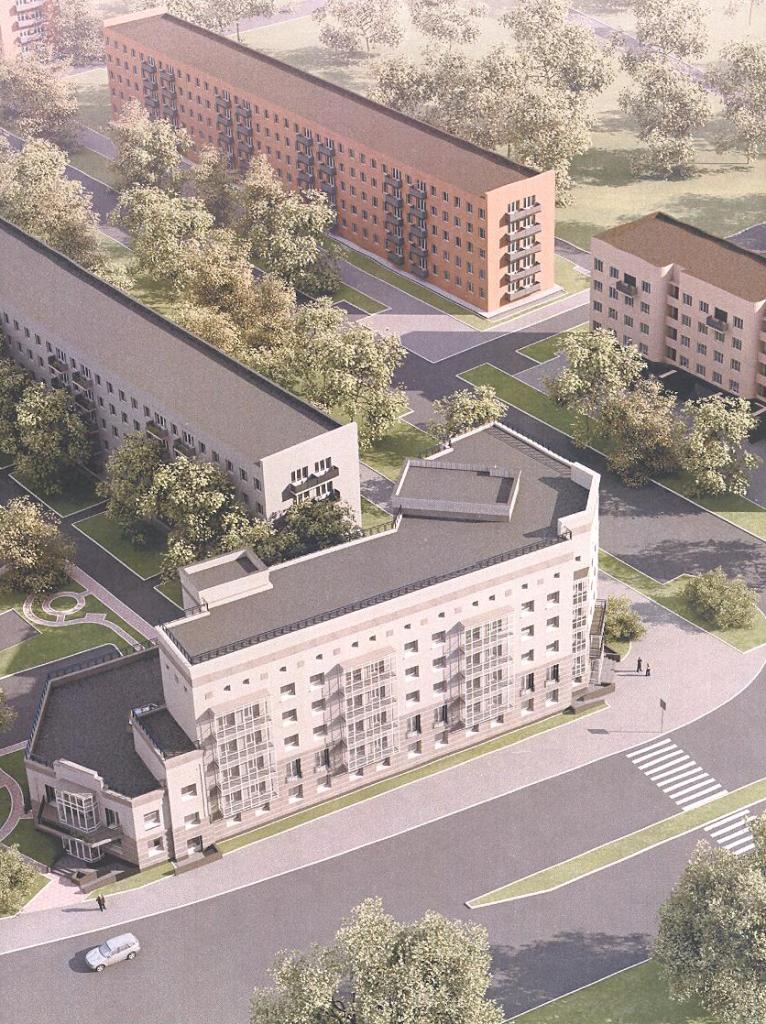 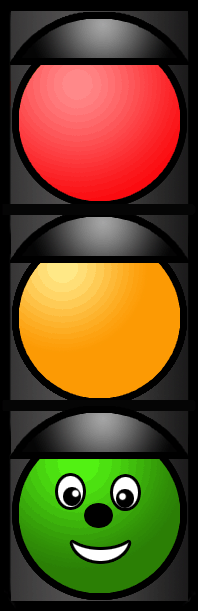 На зеленый свет идите
Велосипед за руль ведите!
И даже в соседний дом
Придется идти вам пешком!
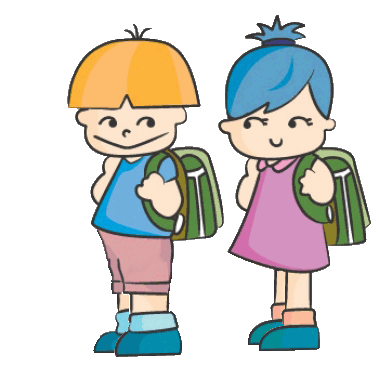 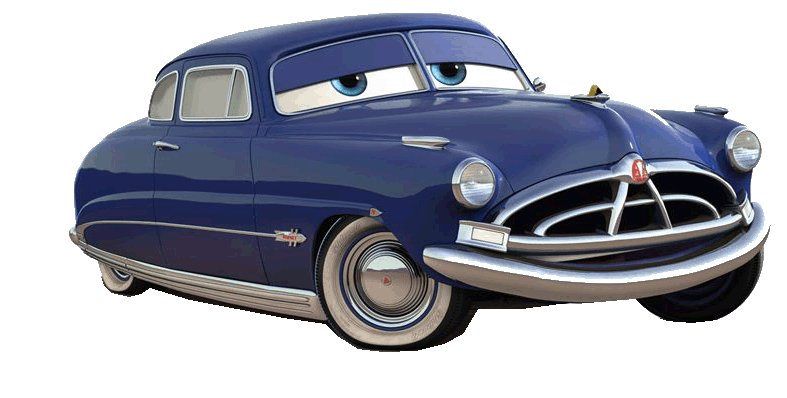 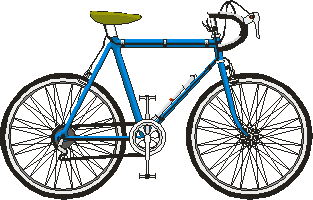 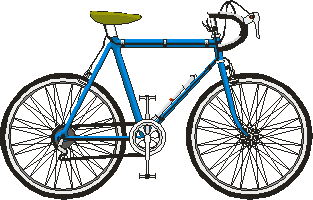 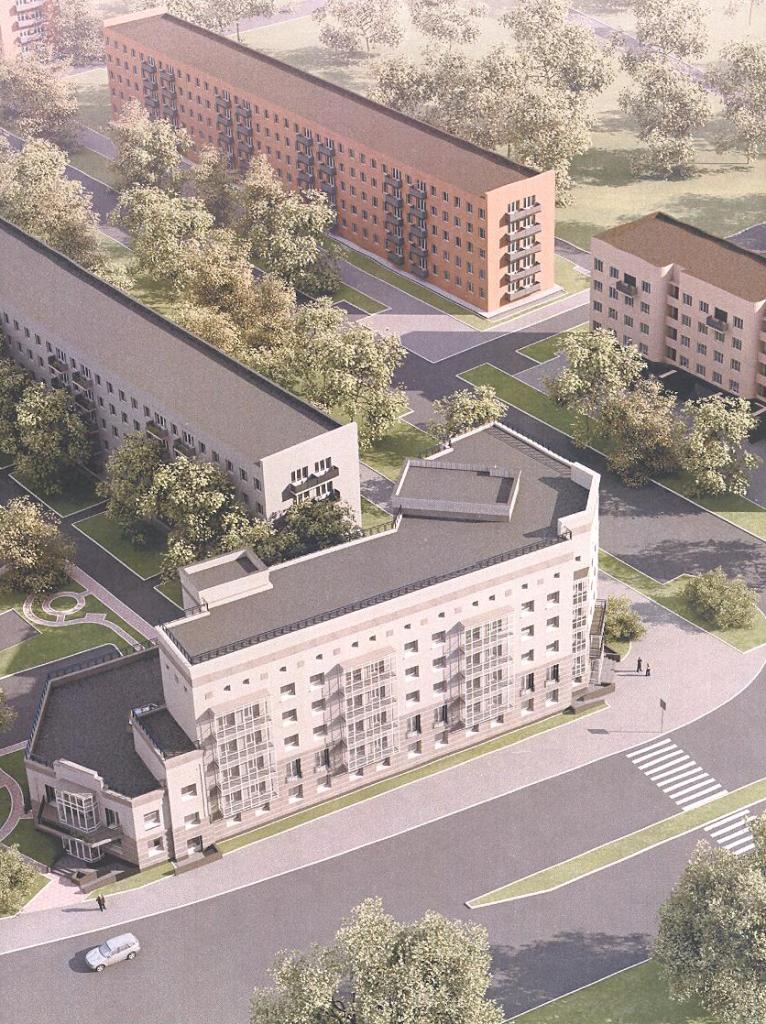 Найди ближайший переход,
Он вас, друзья, не подведет!
Через шоссе не торопись!
Остановись и оглянись!
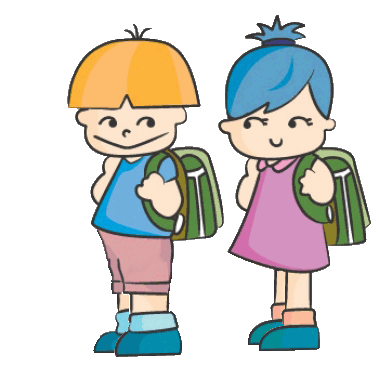 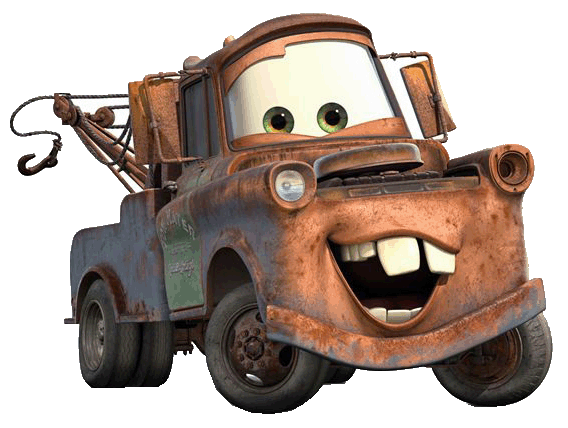 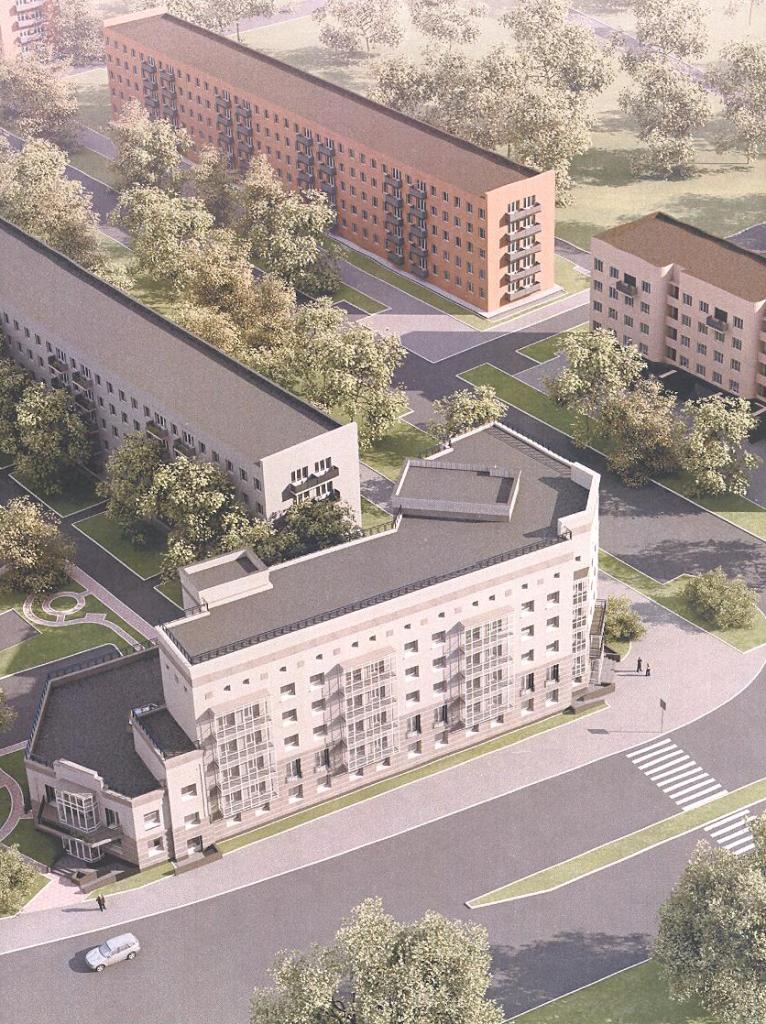 Эти белые полоски,
Что лежат на перекрестке -
Это «зебра» - переход
Через улицу ведет.
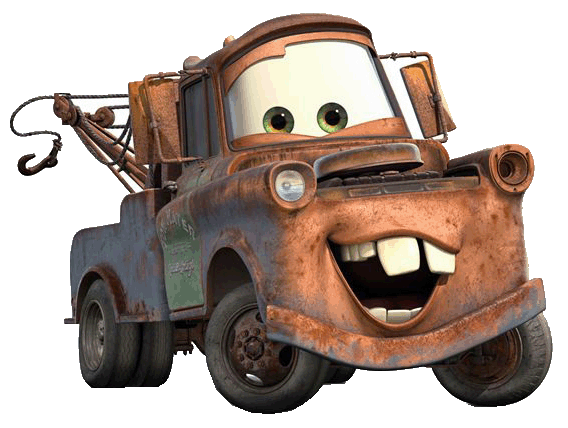 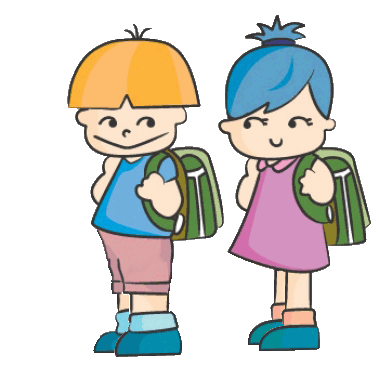 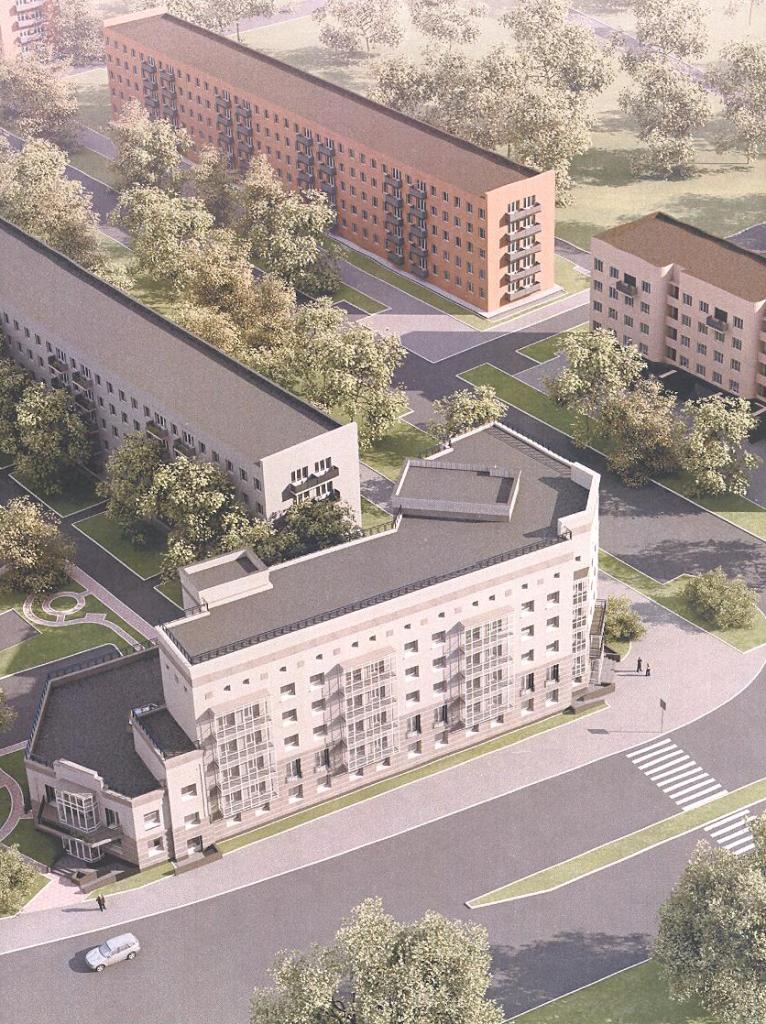 Перейти дорогу можно
Там, где знак стоит дорожный!
Что бы вы его узнали,
Вам его нарисовали.
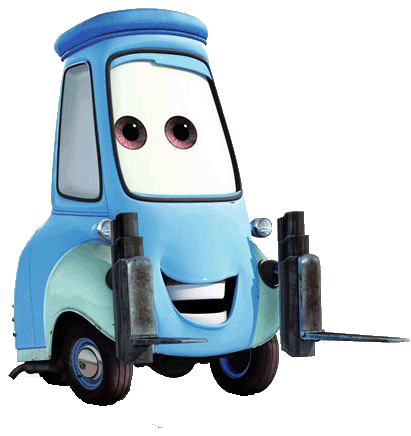 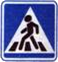 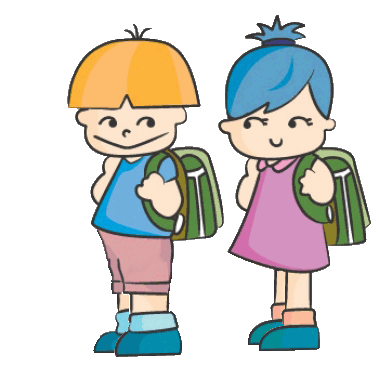 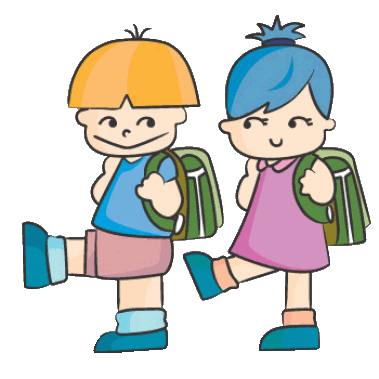 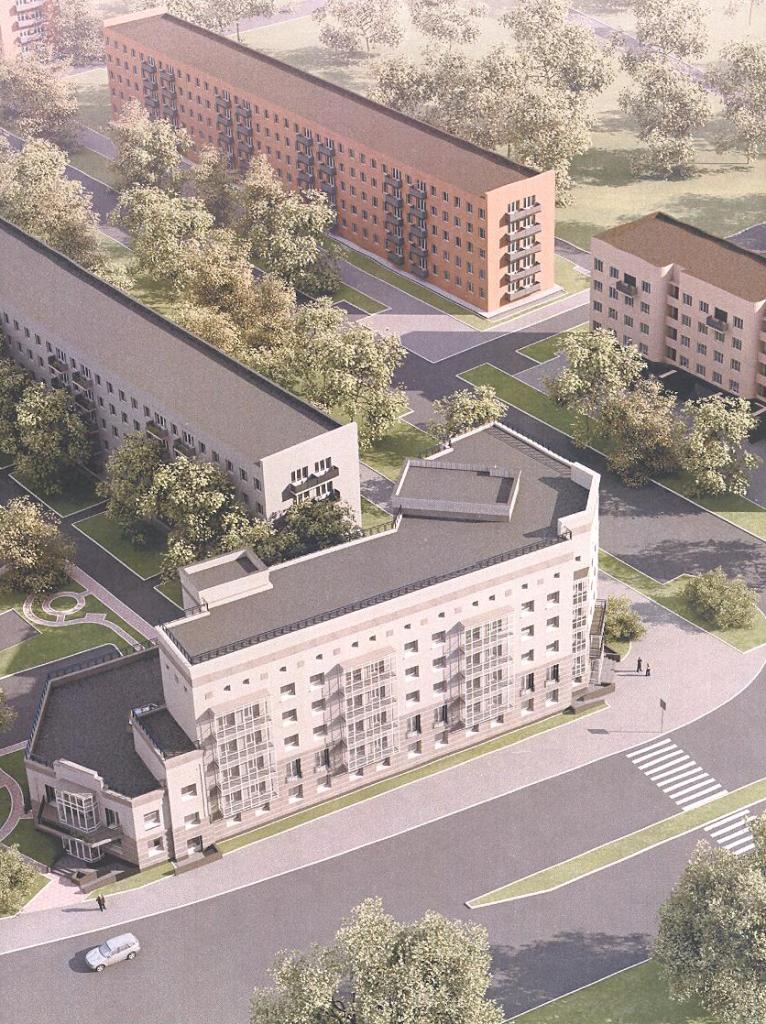 Обходят спереди трамвай,
Автобус сзади огибай!
Такой порядок на дороге,
И ты его не забывай!
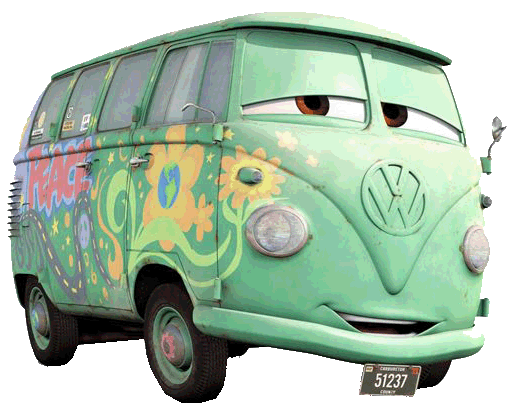 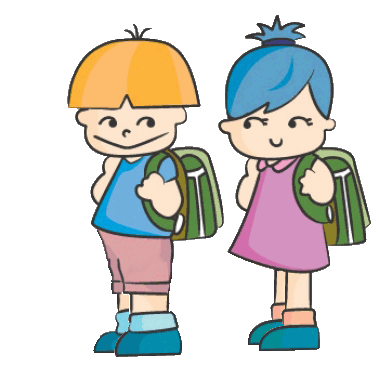 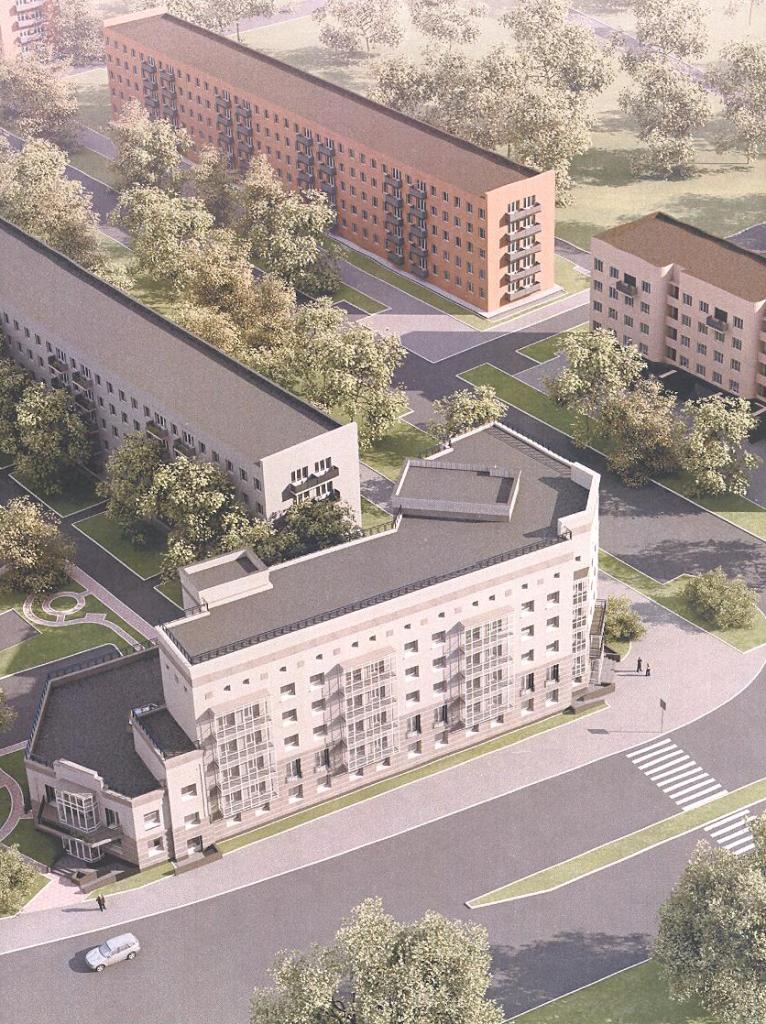 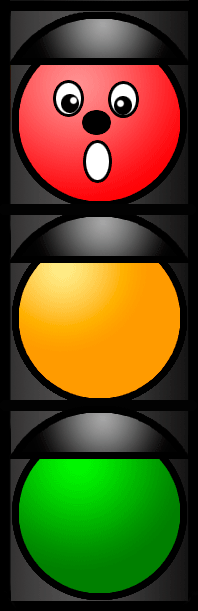 Меня узнаешь сразу,
Я – светофор трехглазый.
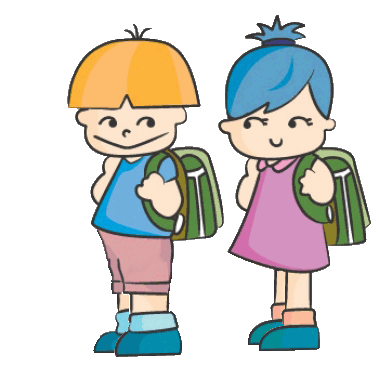 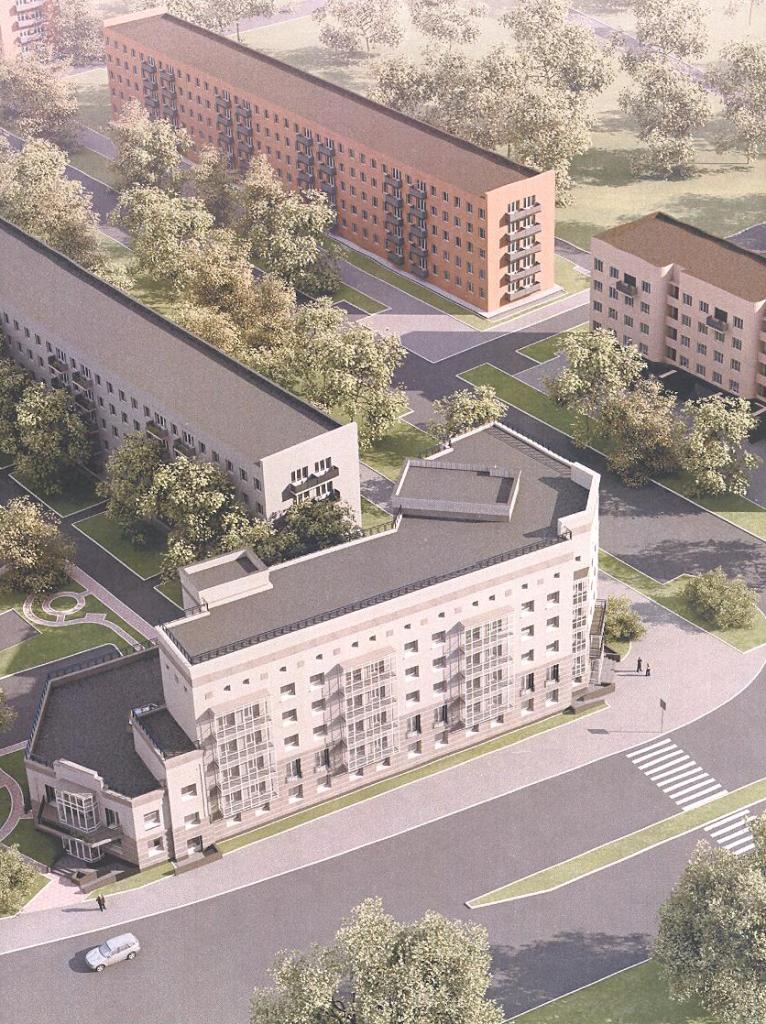 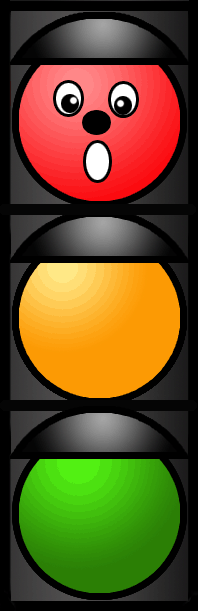 Если красный свет горит,
Значит «переход» закрыт!
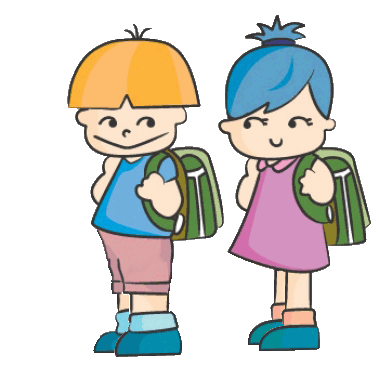 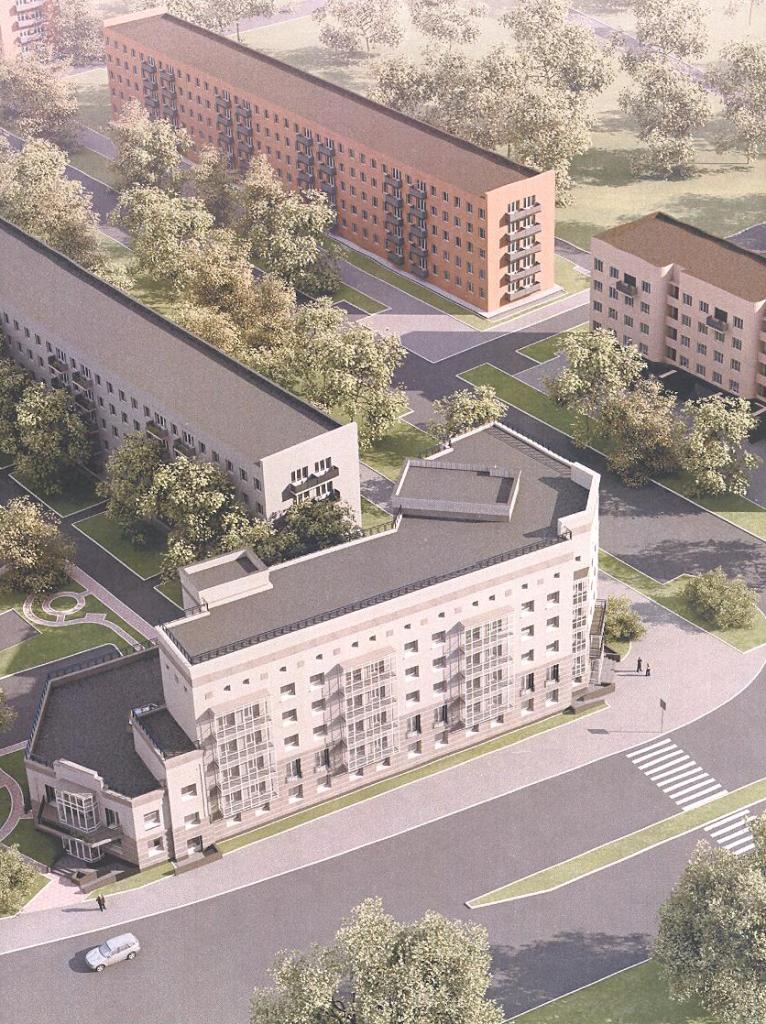 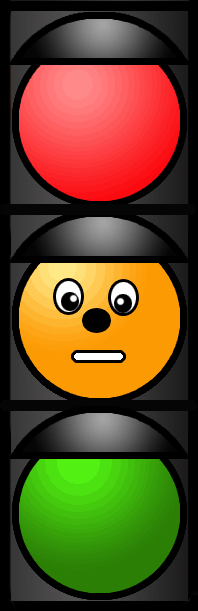 Желтый говорит народу:
«Приготовься к переходу!»
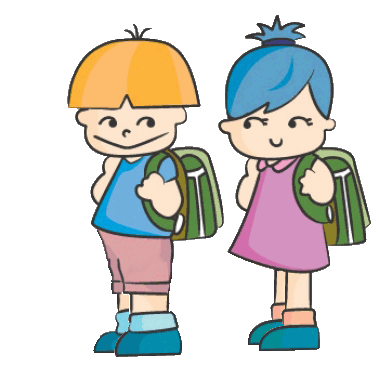 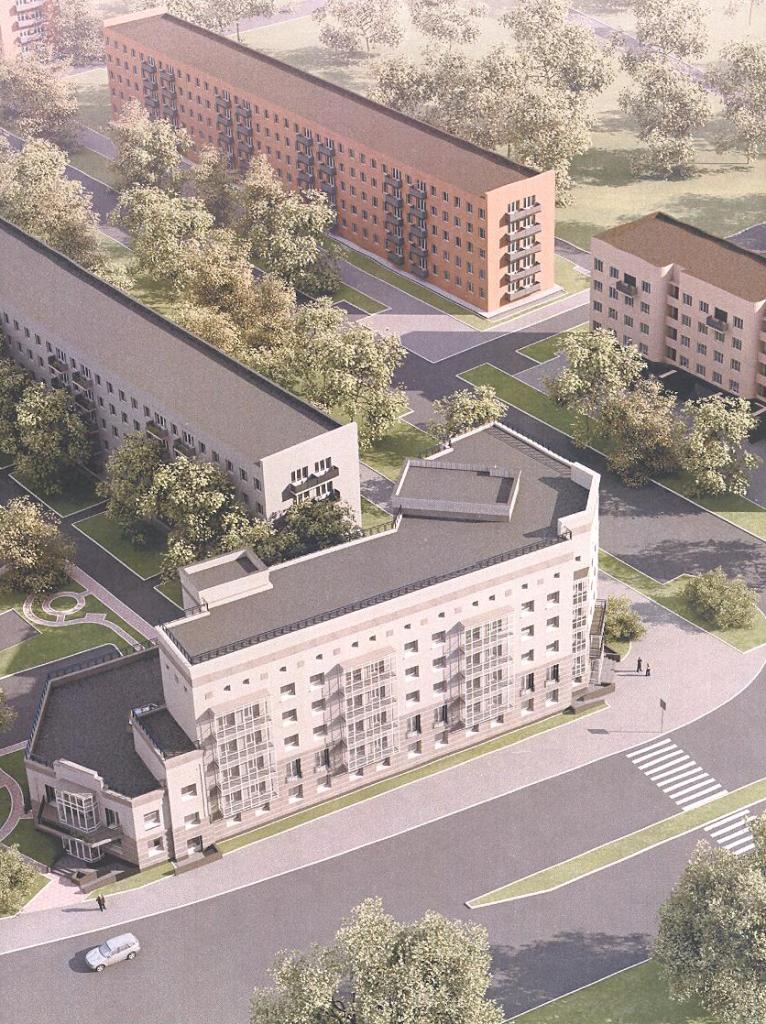 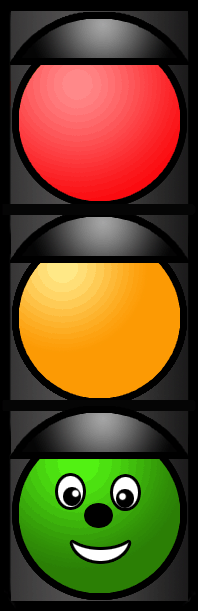 Свет зеленый приглашает,
Всем идти он разрешает.
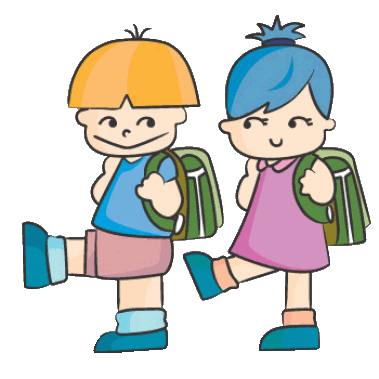 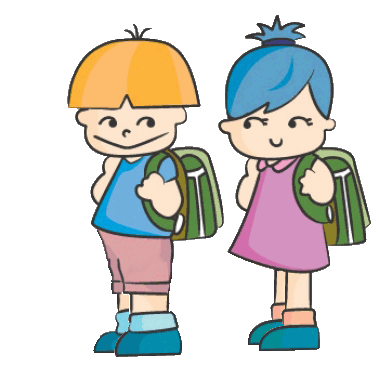 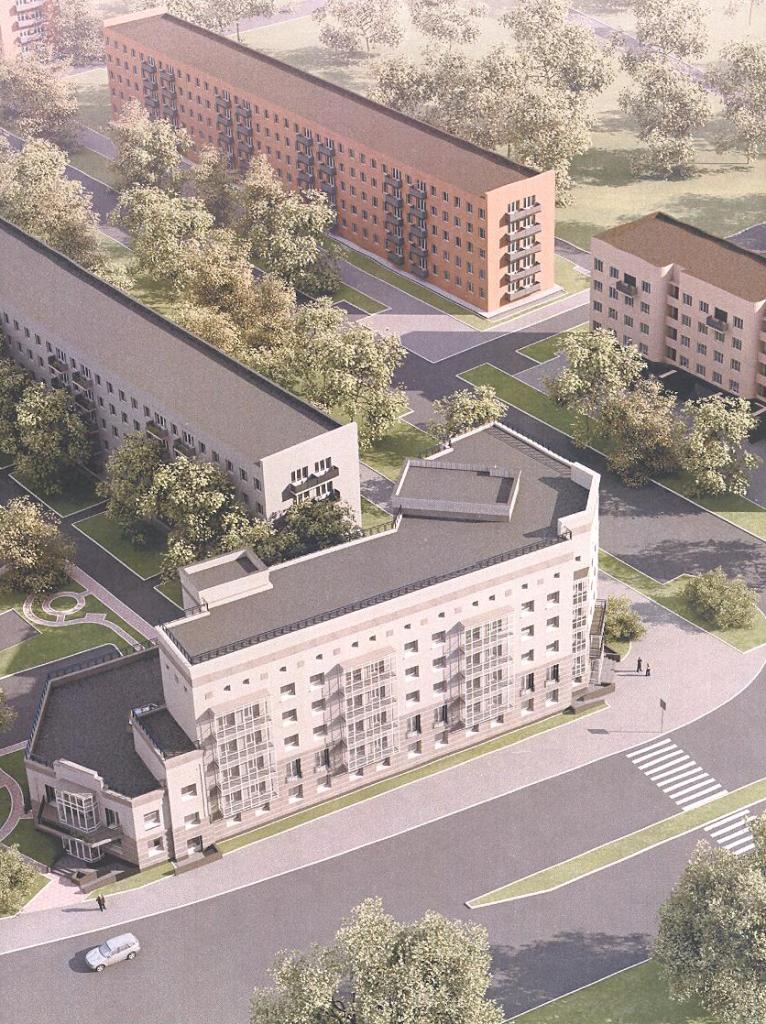 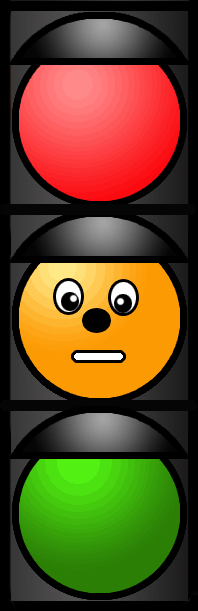 Остается только ждать,
Когда позволят вновь шагать!
Снова желтый свет включился,
Переход наш завершился!
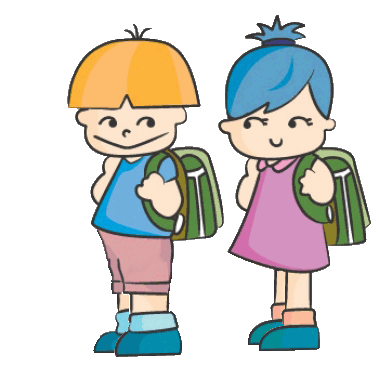 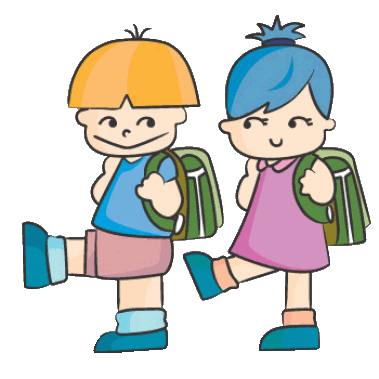 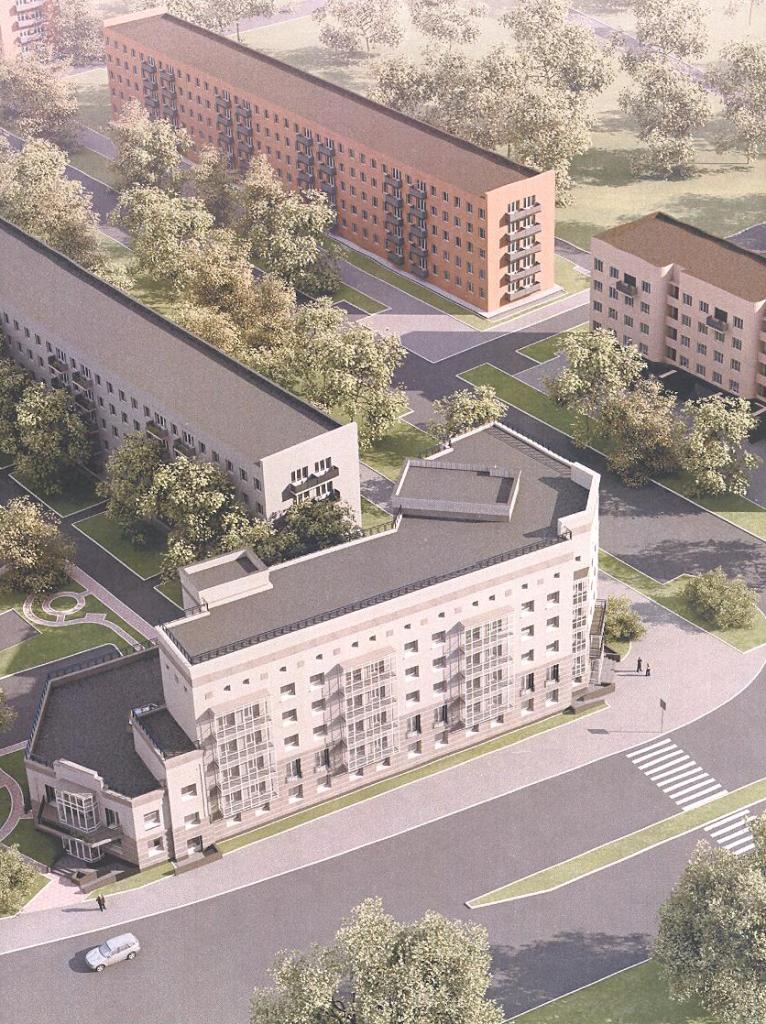 Мы повторили правила дорожного движения!
Помните их также, как
Таблицу умножения!
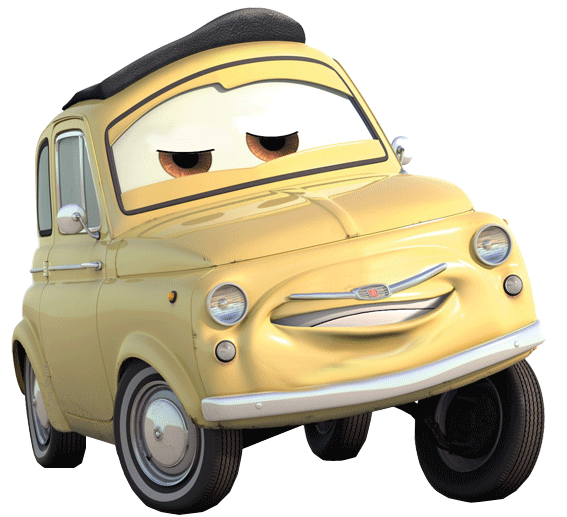 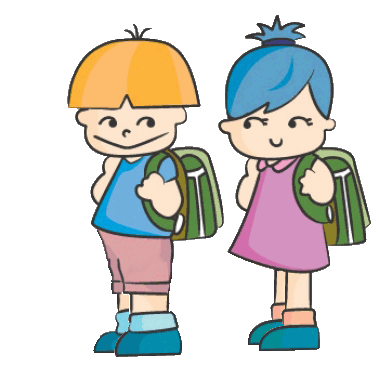 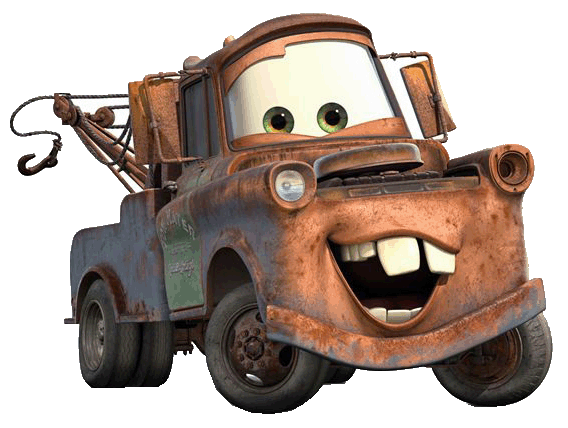 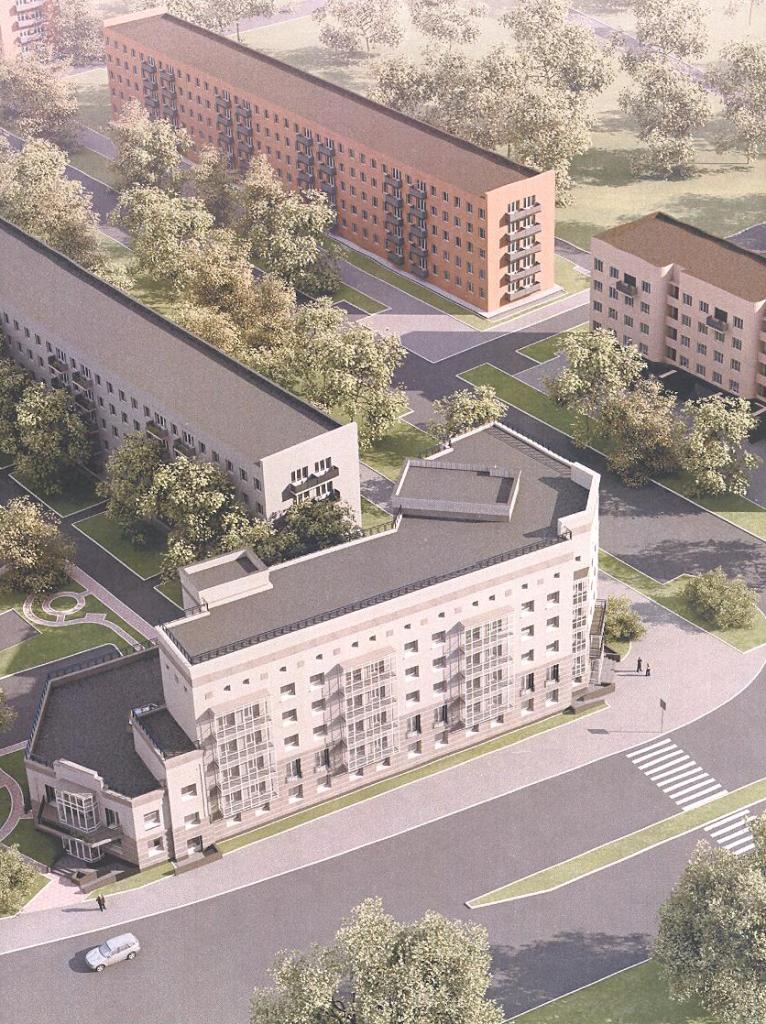 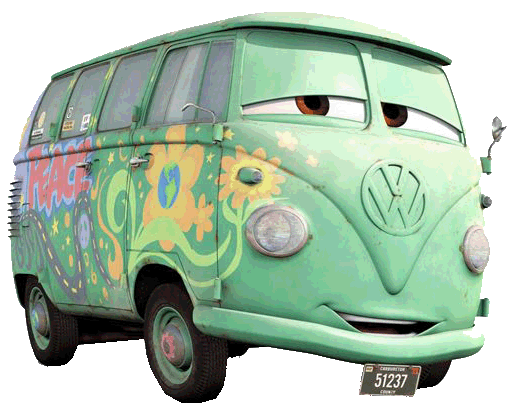 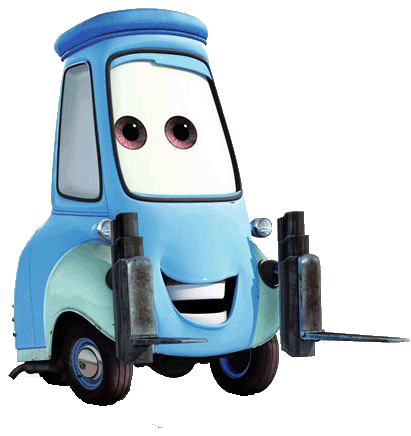 Друзья-автомобили
Вас рады обучать!
Чтоб правила дорог вы
Не смели нарушать!
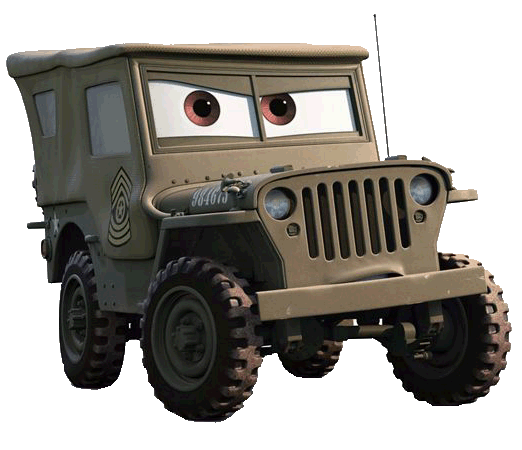 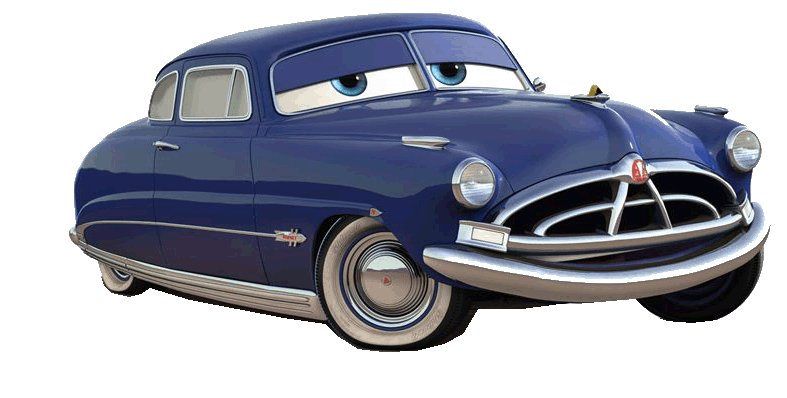 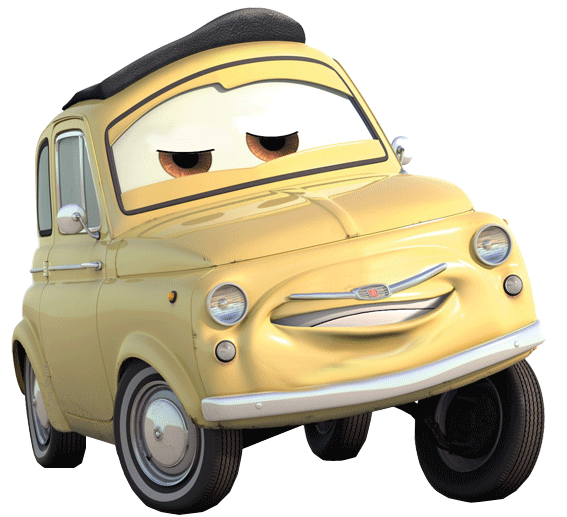 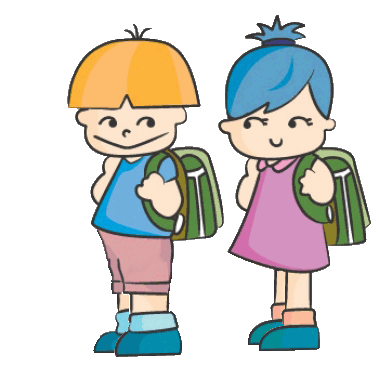 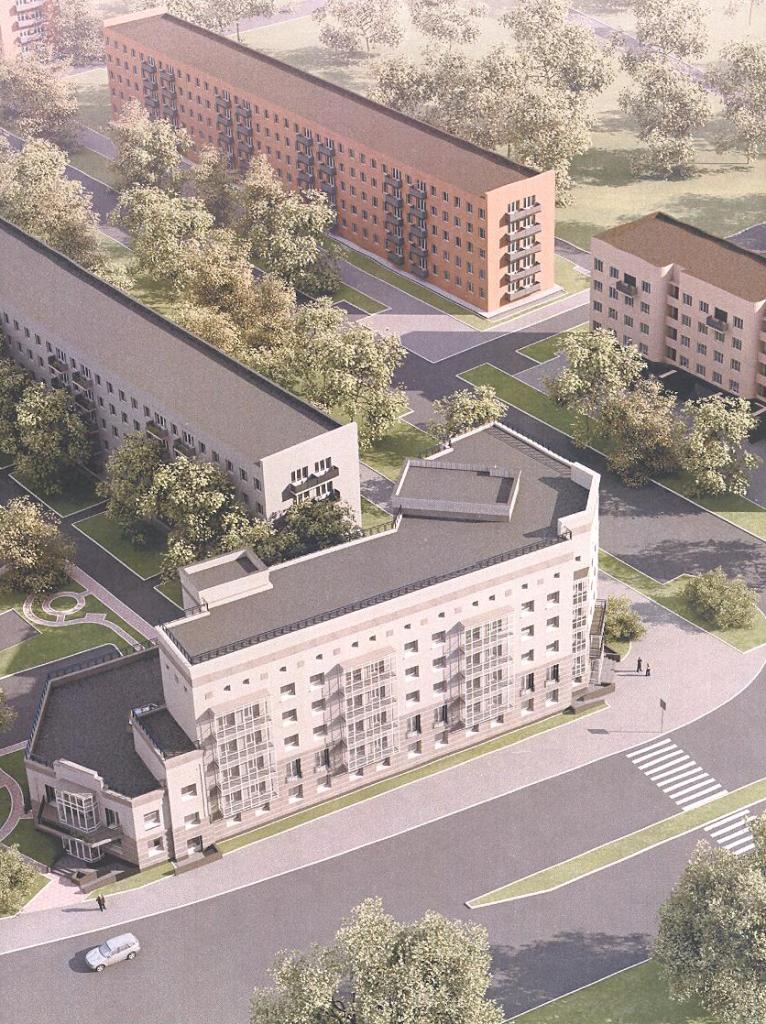 Желаем вам, ребята,
Нас не подвести!
Успехов вам, удачи
И доброго пути!!!
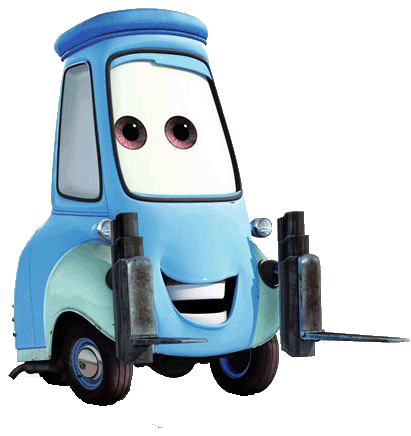 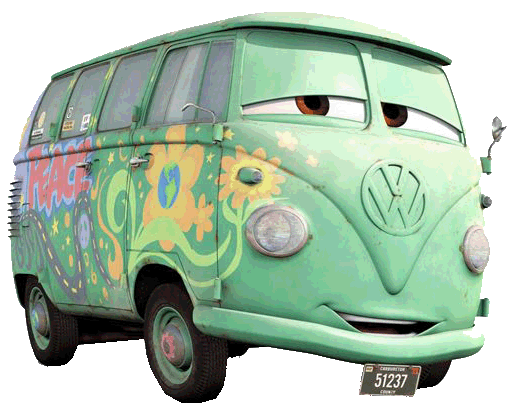 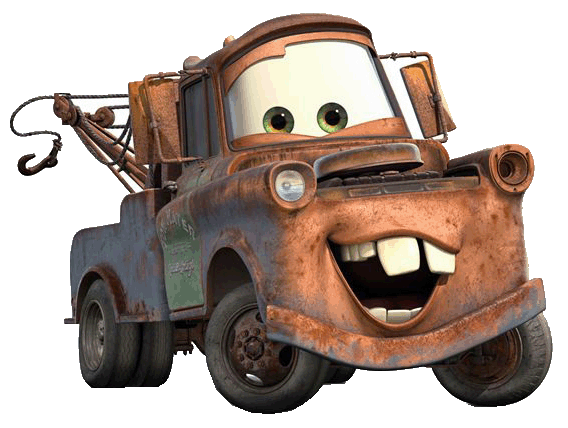 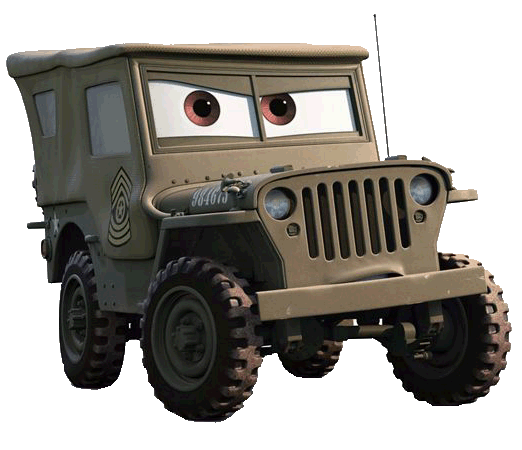 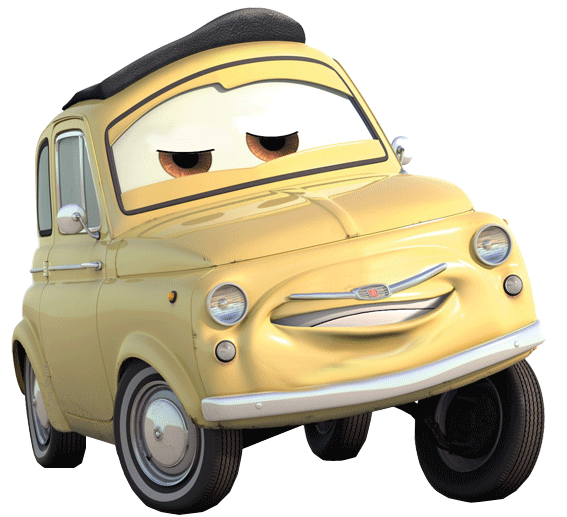 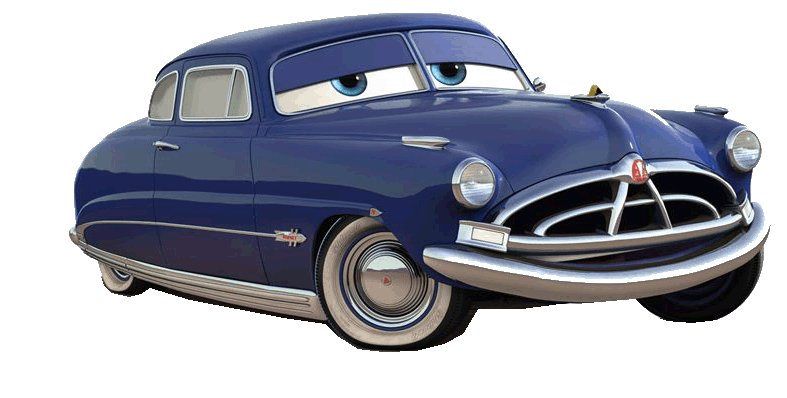 Проверь свои знания!
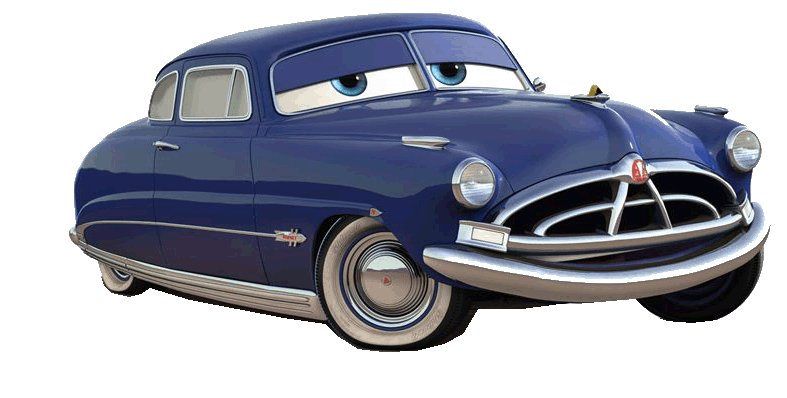 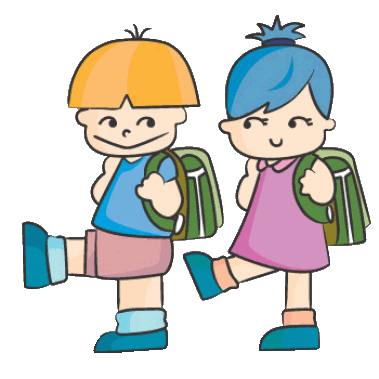 НЕТ!
ДА!
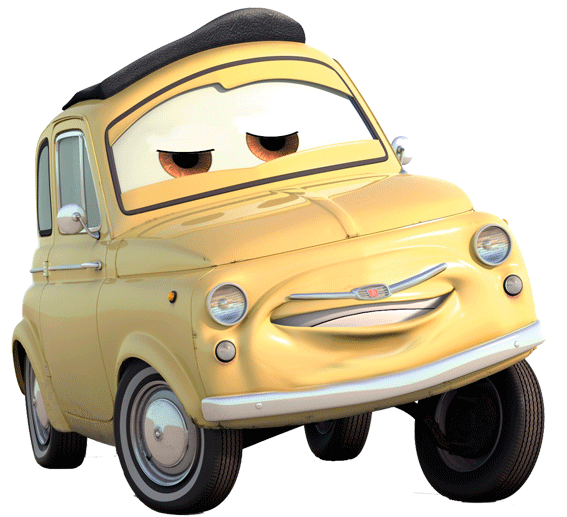 Вопрос 1:
По какой стороне
обочины  дороги должен двигаться пешеход? Почему?
по правой
по левой
Проверь свои знания!
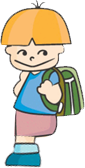 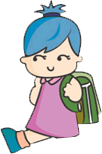 НЕТ!
ДА!
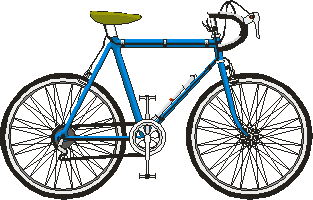 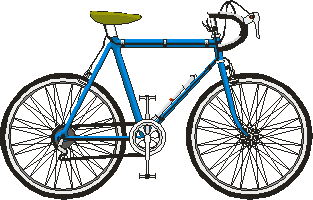 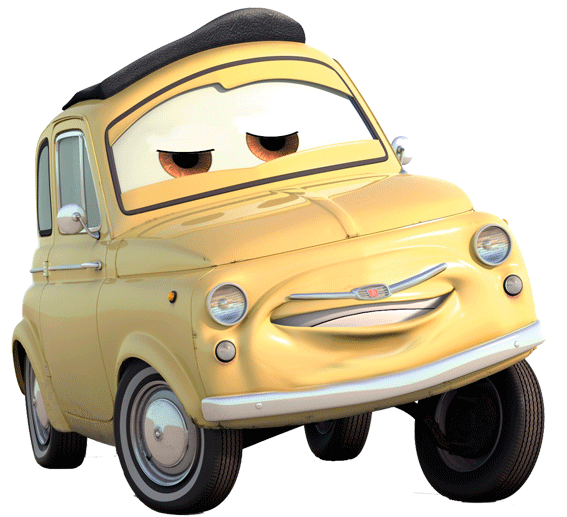 Вопрос 2:
С какого возраста
разрешено на велосипеде выезжать за пределы двора?
с 14 лет
с 7 лет
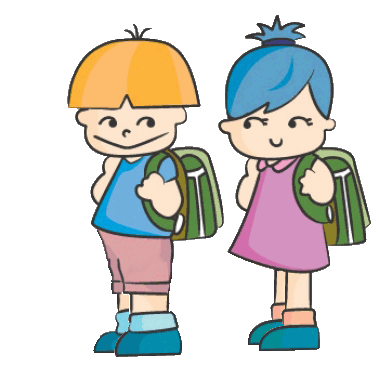 Проверь свои знания!
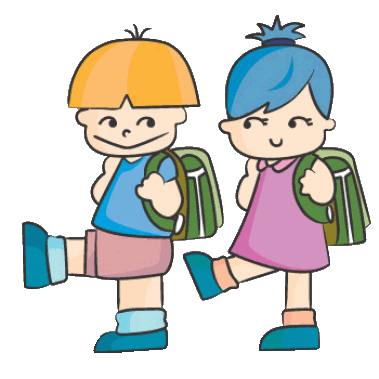 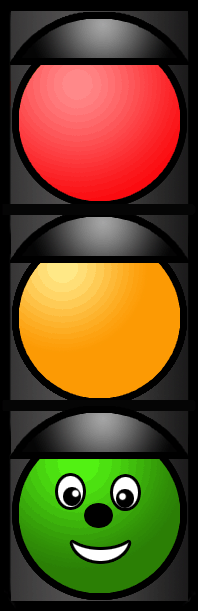 НЕТ!
ДА!
ДА!
НЕТ!
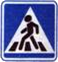 ДА!
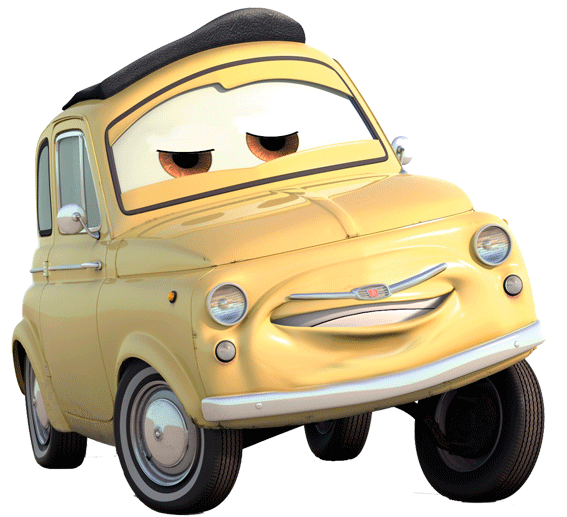 Вопрос 3:
Что может указать нам
на то, что в данном месте можно переходить улицу?
Ларек
Знак «Пешеходный переход»
«Зебра»
«Светофор»
Фонарь
Проверь свои знания!
Автобус – сзади!
Трамвай – спереди!
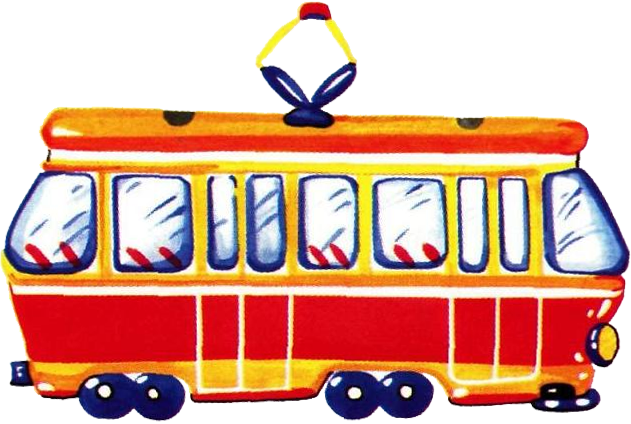 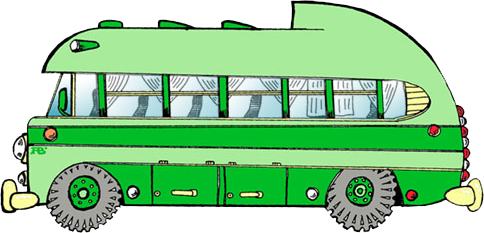 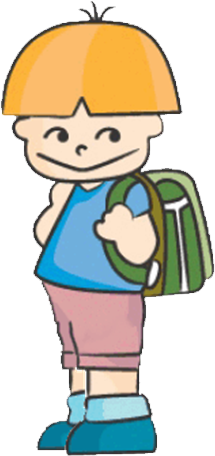 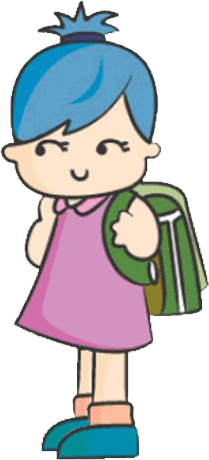 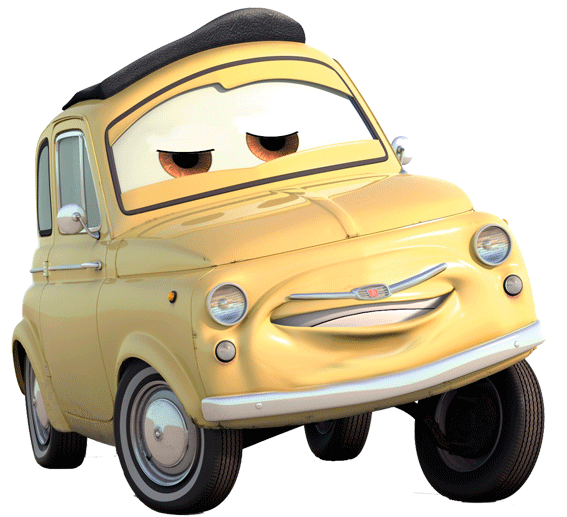 Вопрос 4:
Подскажи мальчику
и девочке, как правильно обойти транспортные средства?
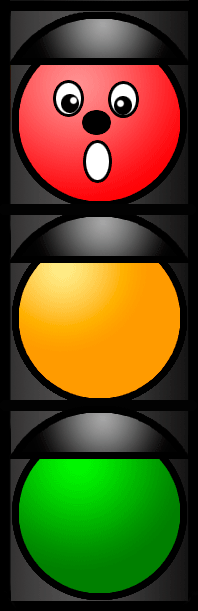 Проверь свои знания!
Стоп!
Жди!
Иди!
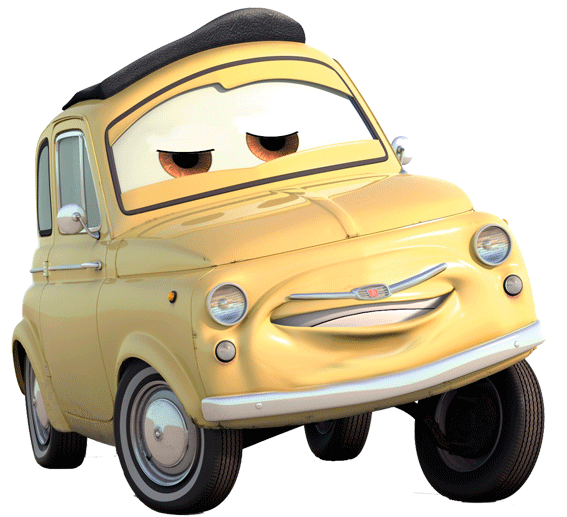 Вопрос 5:
О чем говорят нам
сигналы светофора?